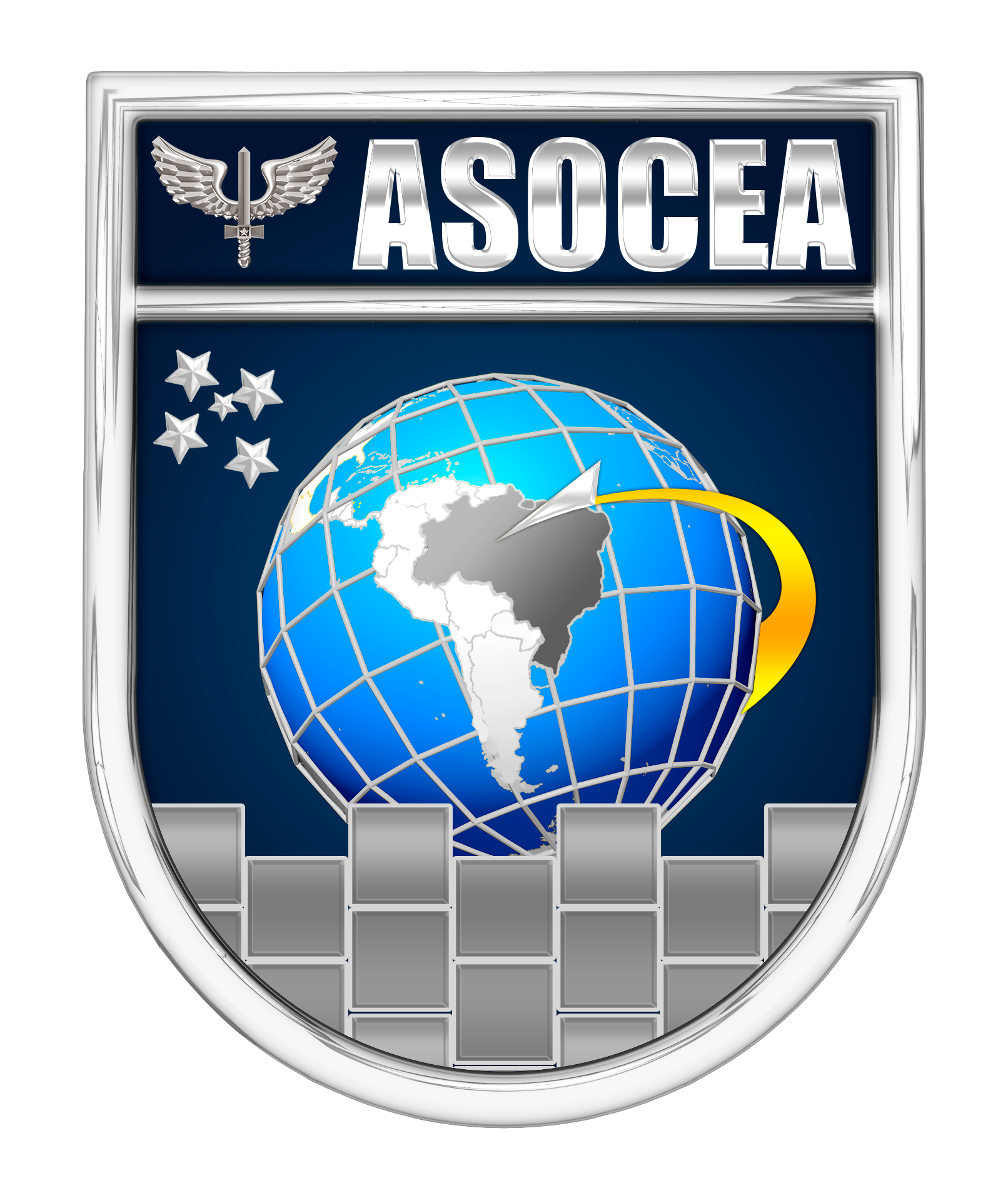 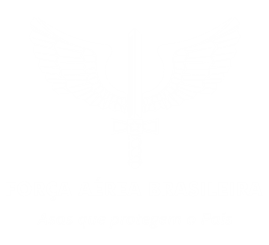 REUNIÃO DE ENCERRAMENTO
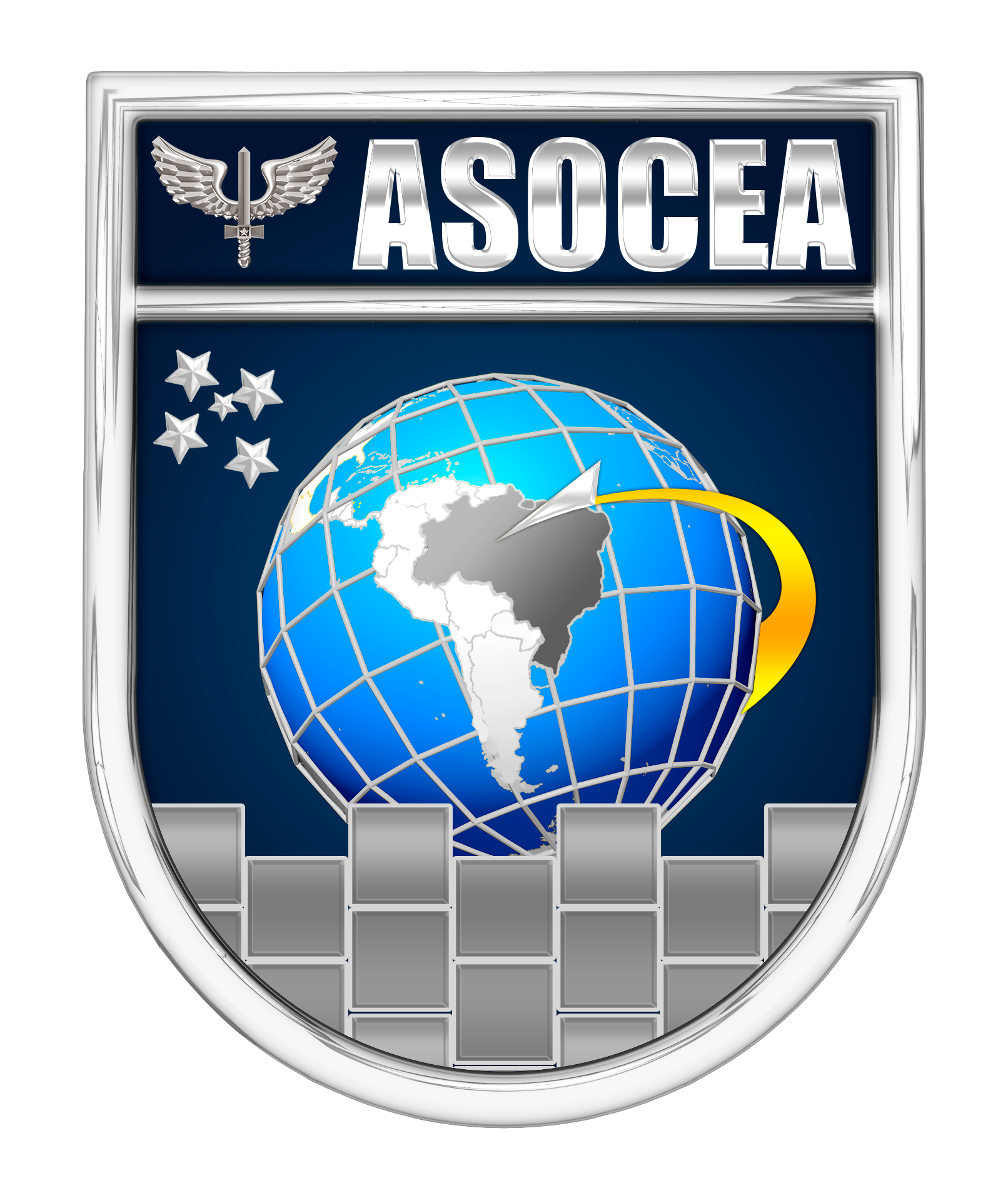 ORGANIZAÇÃO INSPECIONADA: DTCEA-XX(EPTA A XX)
XX A XX DE XXXX DE 20XX
1
[Speaker Notes: .]
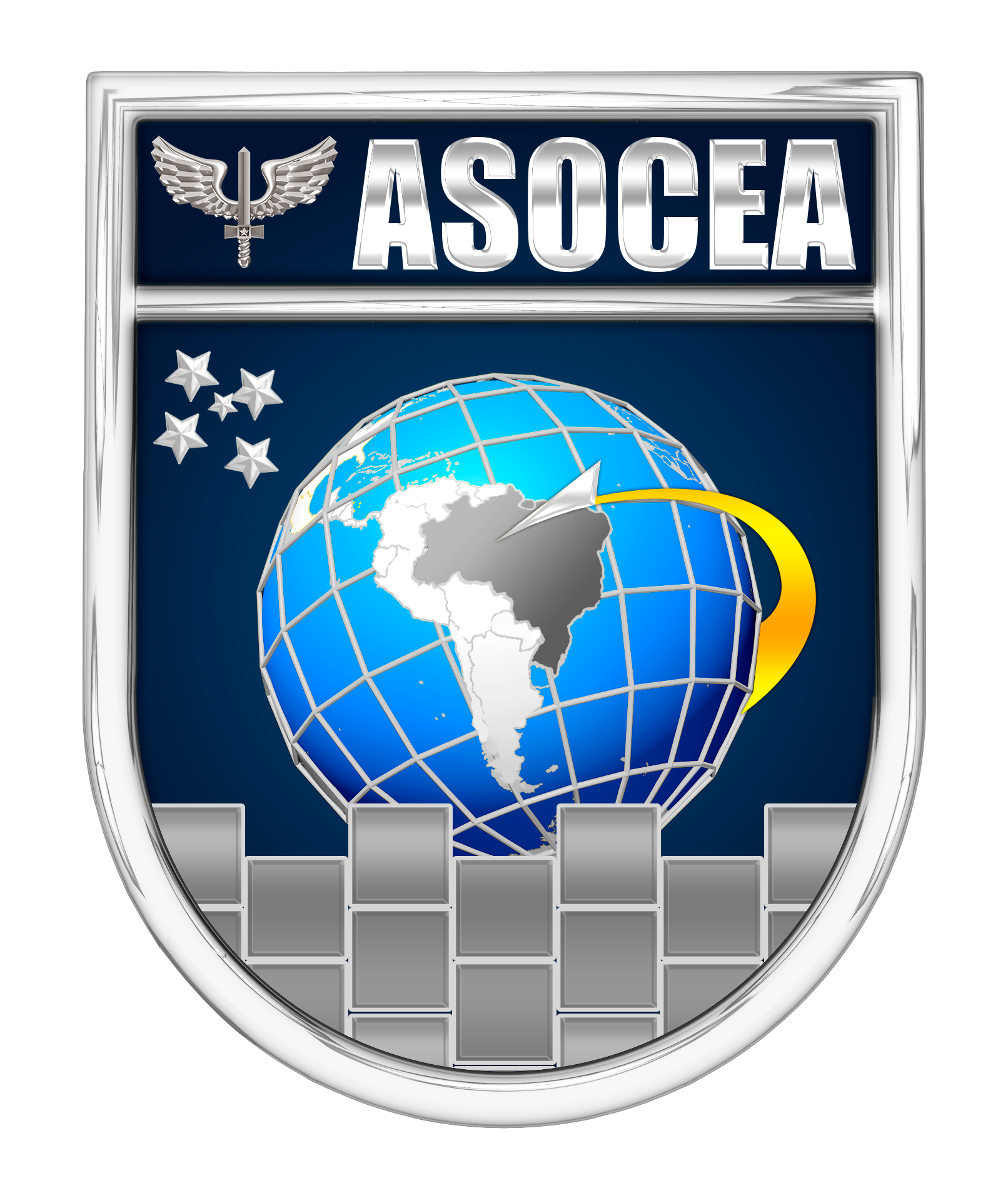 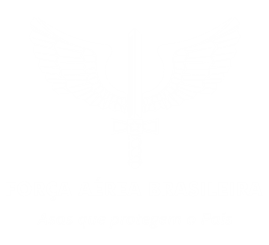 REUNIÃO DE ENCERRAMENTO
OBJETIVO
Conhecer os procedimentos a serem realizados durante a Fase de Pós-Inspeção.
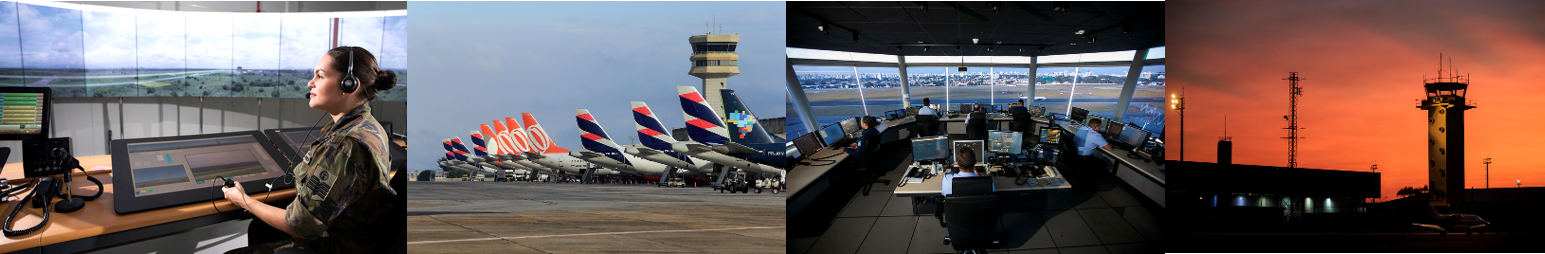 2
[Speaker Notes: .]
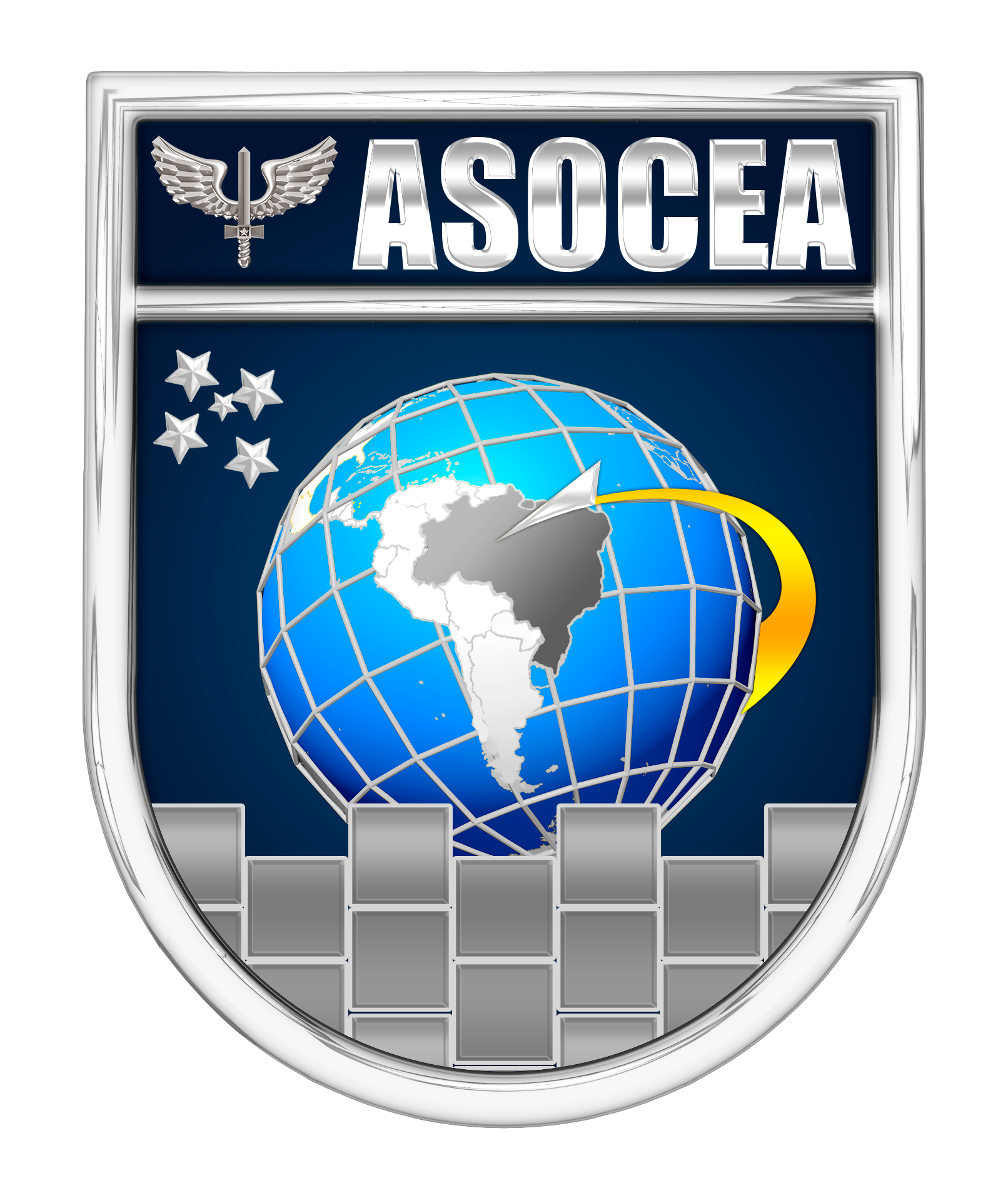 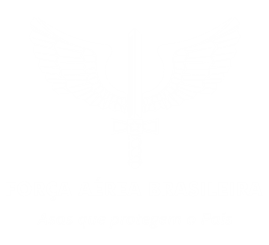 REUNIÃO DE ENCERRAMENTO
ROTEIRO
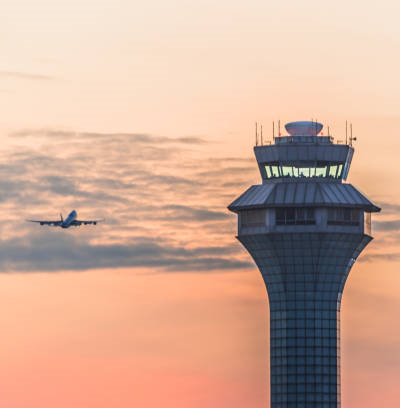 NÃO CONFORMIDADES
PLANO DE AÇÕES CORRETIVAS
NÍVEL DE MATURIDADE
FICHA DE CRÍTICAS DA INSPEÇÃO
ORIENTAÇÕES
3
[Speaker Notes: .]
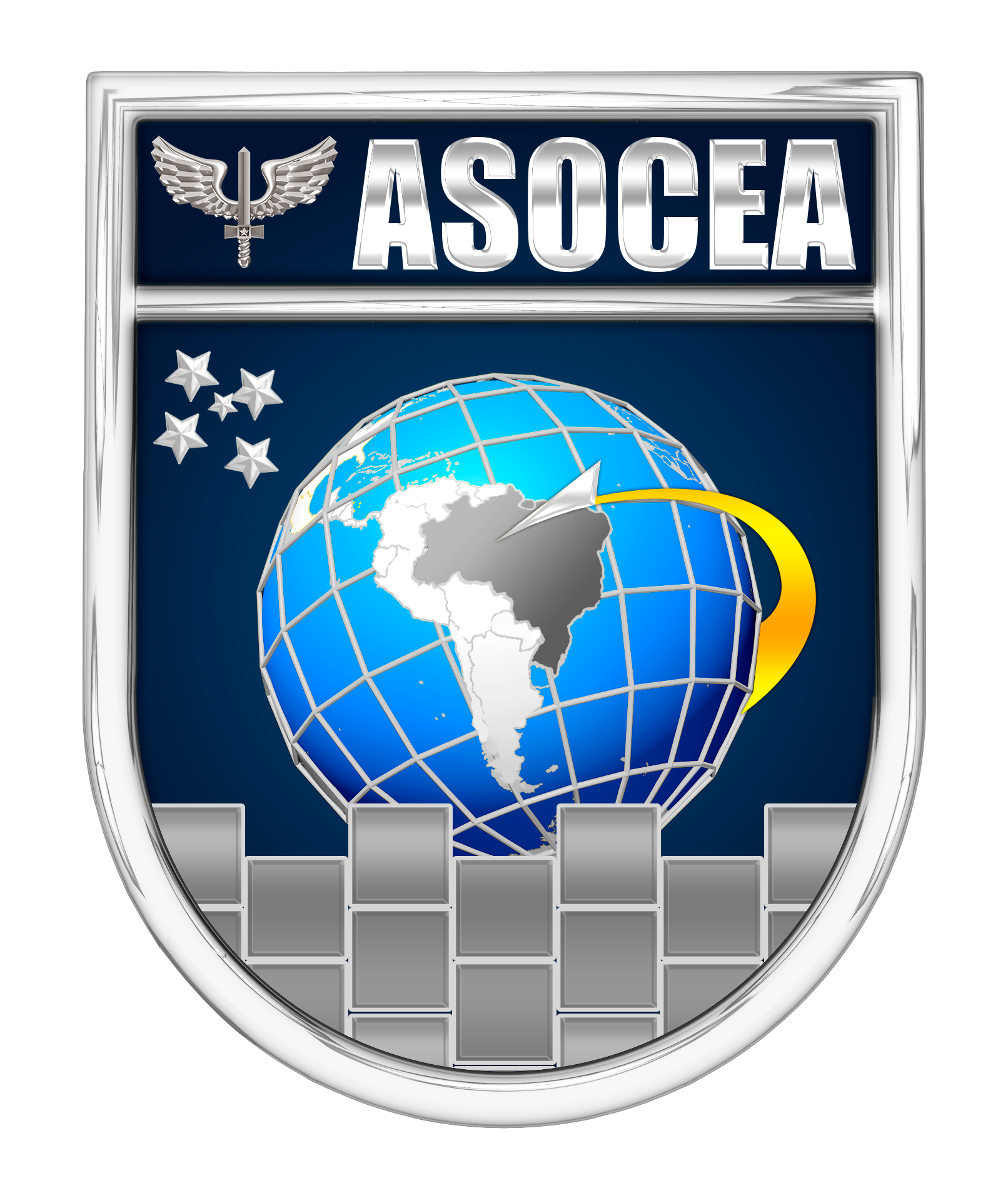 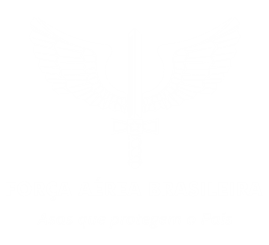 REUNIÃO DE ENCERRAMENTO
NÃO CONFORMIDADES
NÃO CONFORMIDADES DA INSPEÇÃO ANTERIOR QUE FORAM ELIMINADAS E VALIDADAS:
 AVSEC 20.XXX
 AVSEC 20.XXX
 AVSEC 20.XXX
(Quando Aplicável)
4
[Speaker Notes: .]
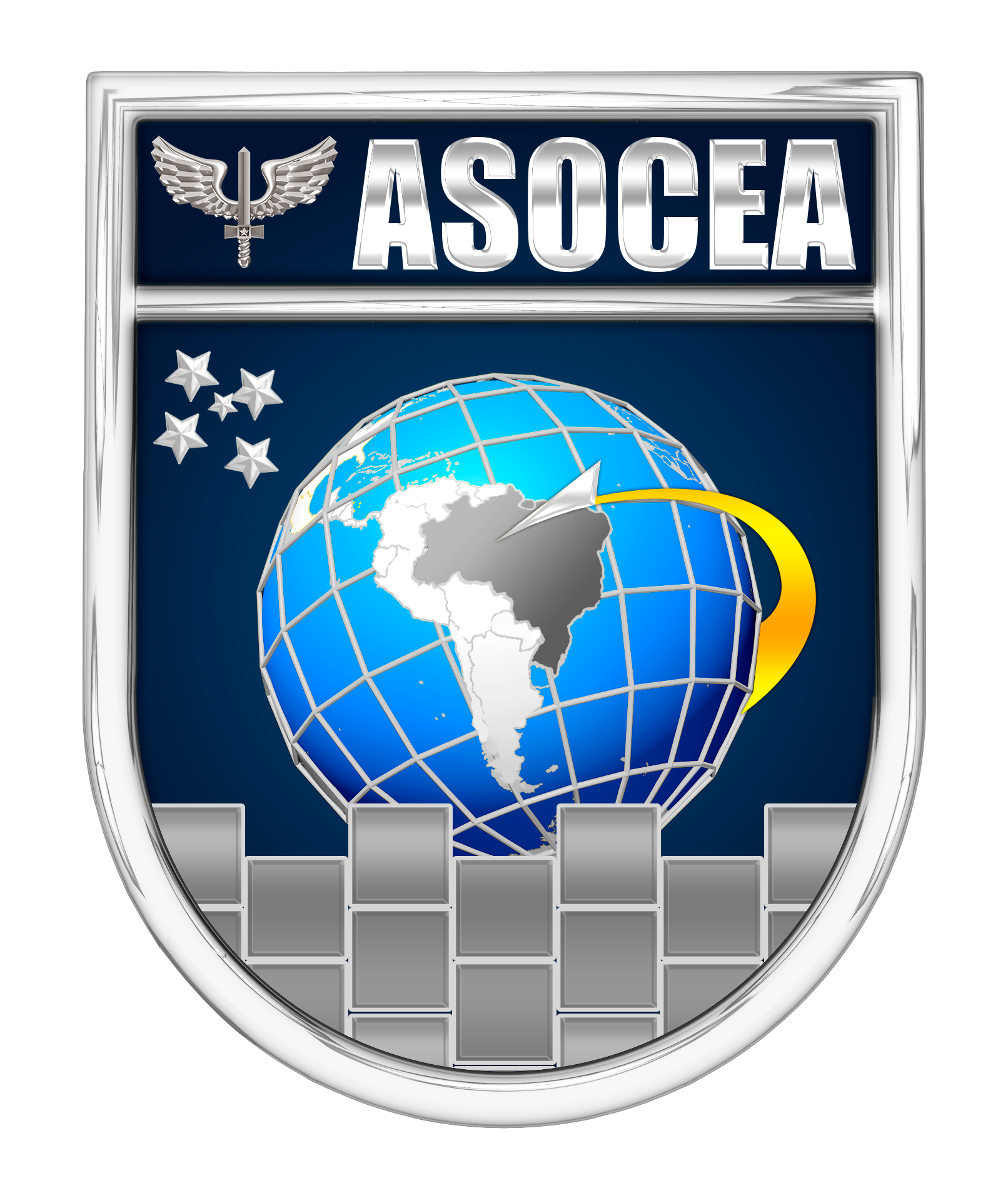 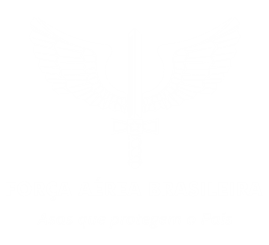 REUNIÃO DE ENCERRAMENTO
NÃO CONFORMIDADES
DISCREPÂNCIAS IDENTIFICADAS E SOLUCIONADAS NO DECORRER DA FASE DE PRÉ INSPEÇÃO:
 AVSEC 20.XXX
 AVSEC 20.XXX
 AVSEC 20.XXX
(Quando Aplicável)
5
[Speaker Notes: .]
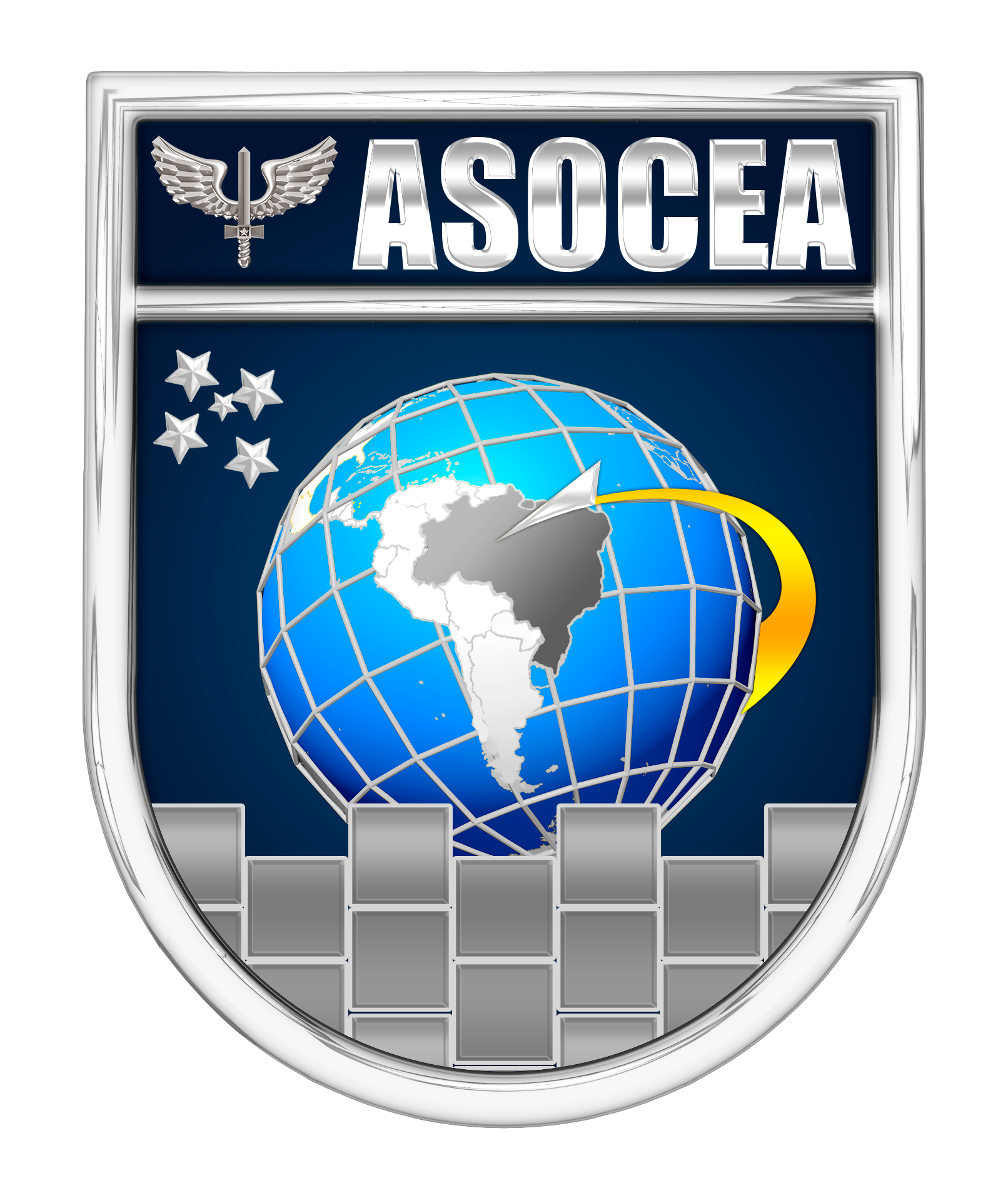 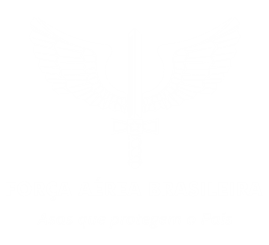 REUNIÃO DE ENCERRAMENTO
NÃO CONFORMIDADES
DISCREPÂNCIAS IDENTIFICADAS E SOLUCIONADAS NO DECORRER DA FASE DE INSPEÇÃO LOCAL:
 AVSEC 20.XXX
 AVSEC 20.XXX
 AVSEC 20.XXX
(Quando Aplicável)
6
[Speaker Notes: .]
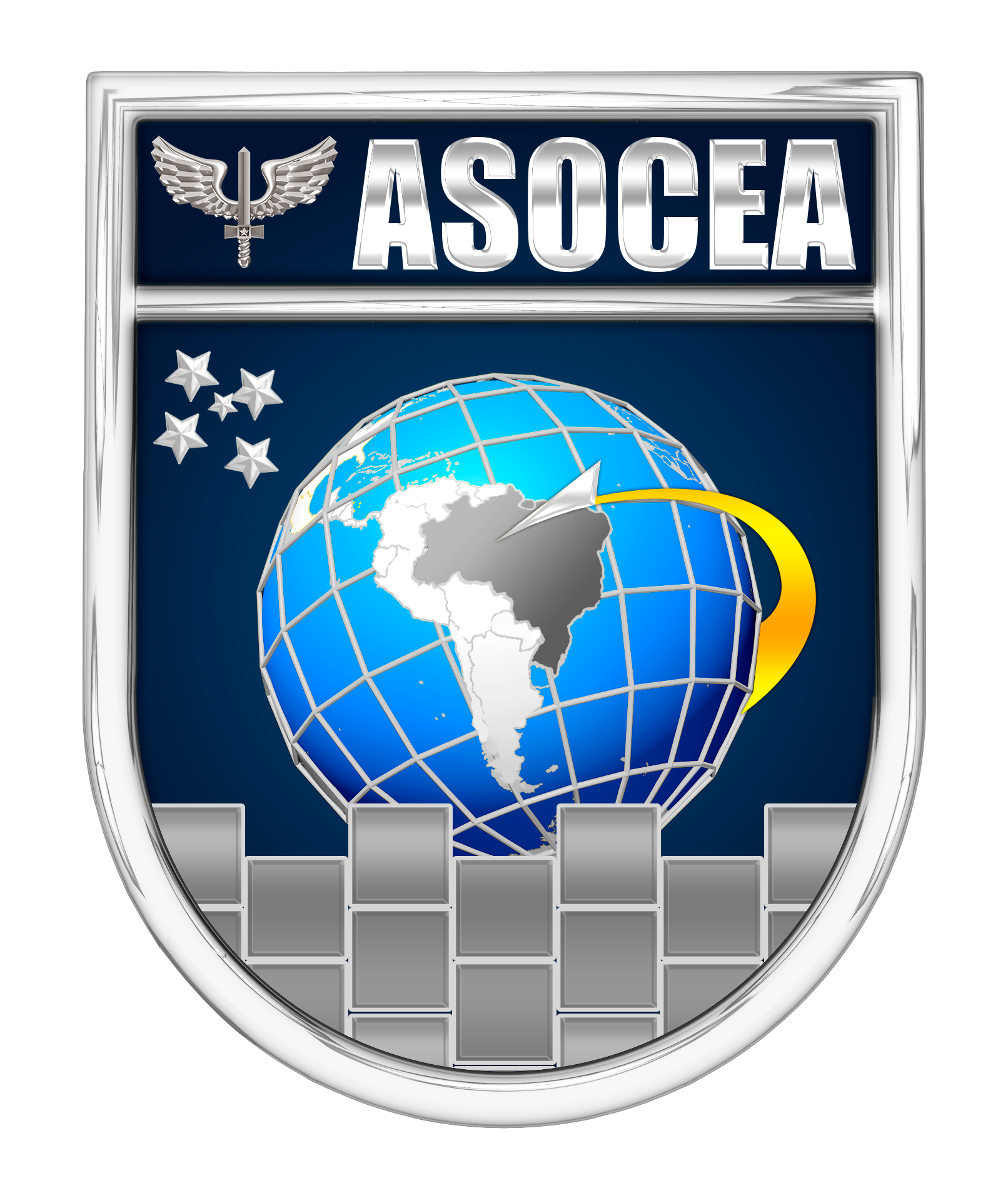 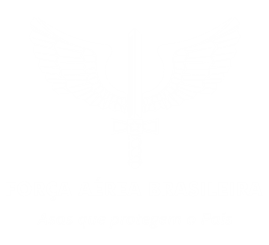 REUNIÃO DE ENCERRAMENTO
NÃO CONFORMIDADES
NÃO CONFORMIDADES DETECTADAS DURANTE A FASE DE INSPEÇÃO LOCAL E QUE NÃO FORAM SOLUCIONADAS:
 AVSEC 20.XXX
 AVSEC 20.XXX
 AVSEC 20.XXX
 AVSEC 20.XXX
7
[Speaker Notes: .]
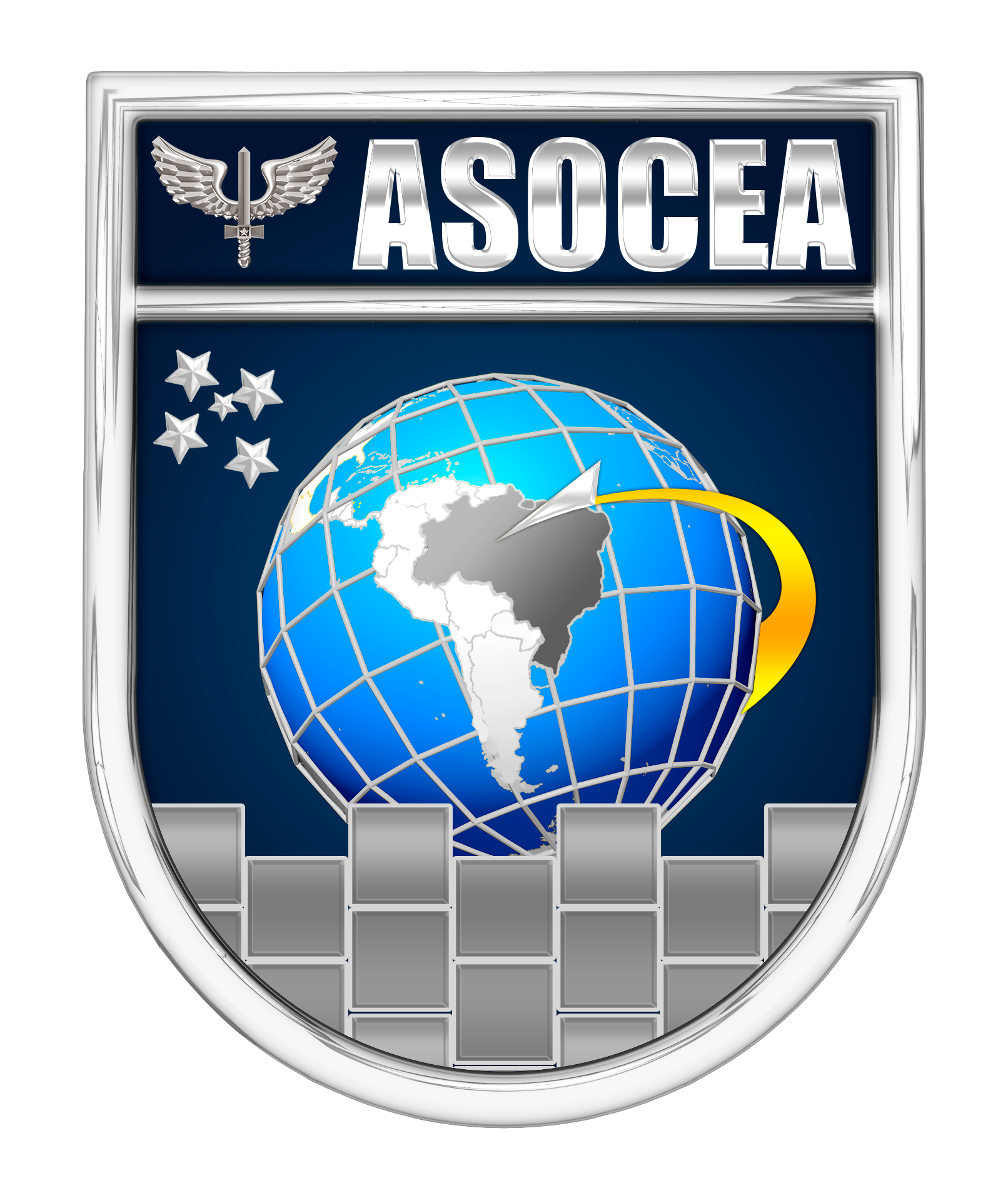 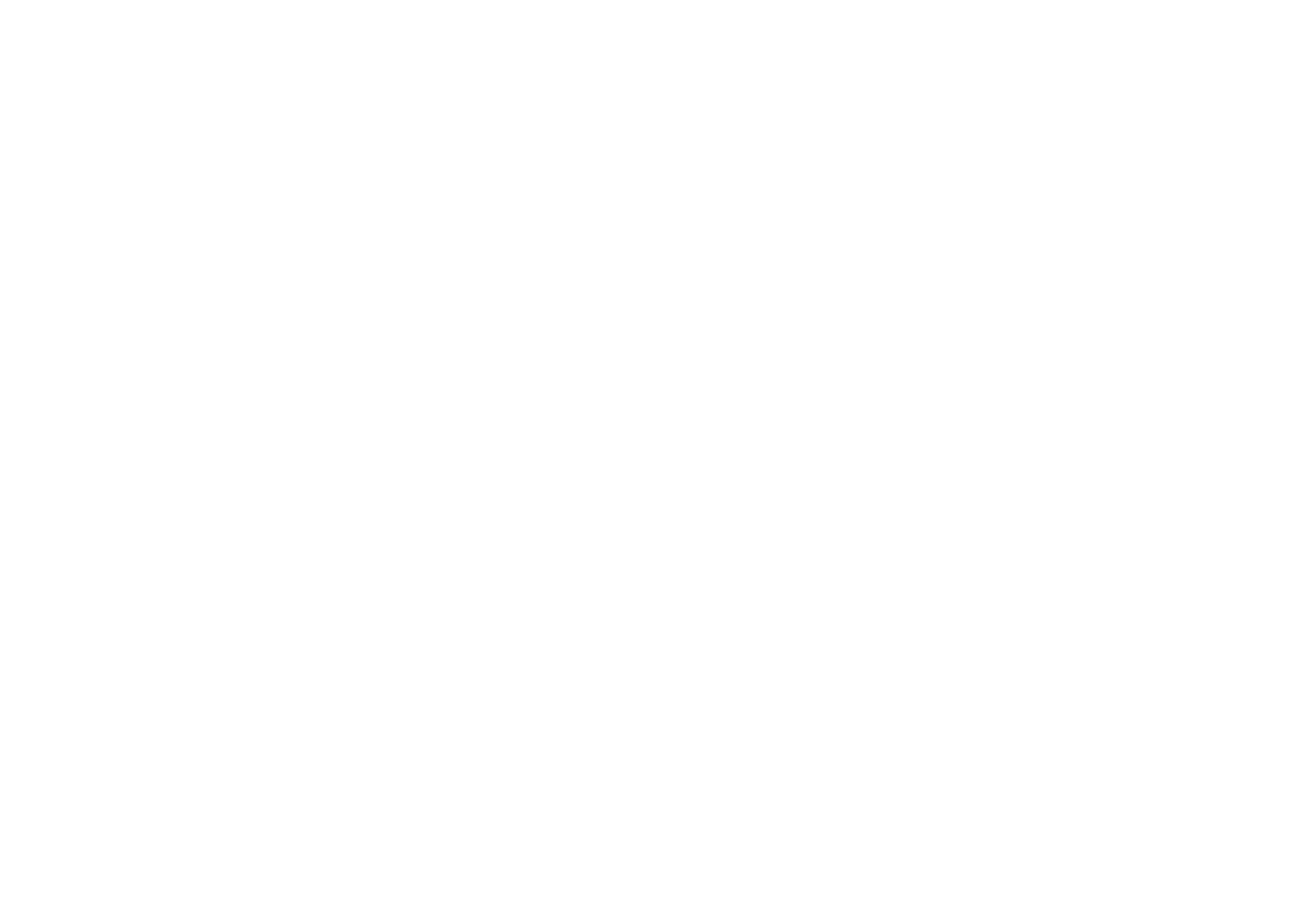 REUNIÃO DE ENCERRAMENTO
NÃO CONFORMIDADES
QUADRO RESUMO DA FASE DE INSPEÇÃO LOCAL
ENTREGA DAS FICHAS DE NÃO CONFORMIDADE AO RESPONSÁVEL PELA ORGANIZAÇÃO INSPECIONADA
PIC – Proteção de Infraestrutura Crítica
OPR – Procedimento Operacional
PGR – Processo Gerencial
8
[Speaker Notes: .]
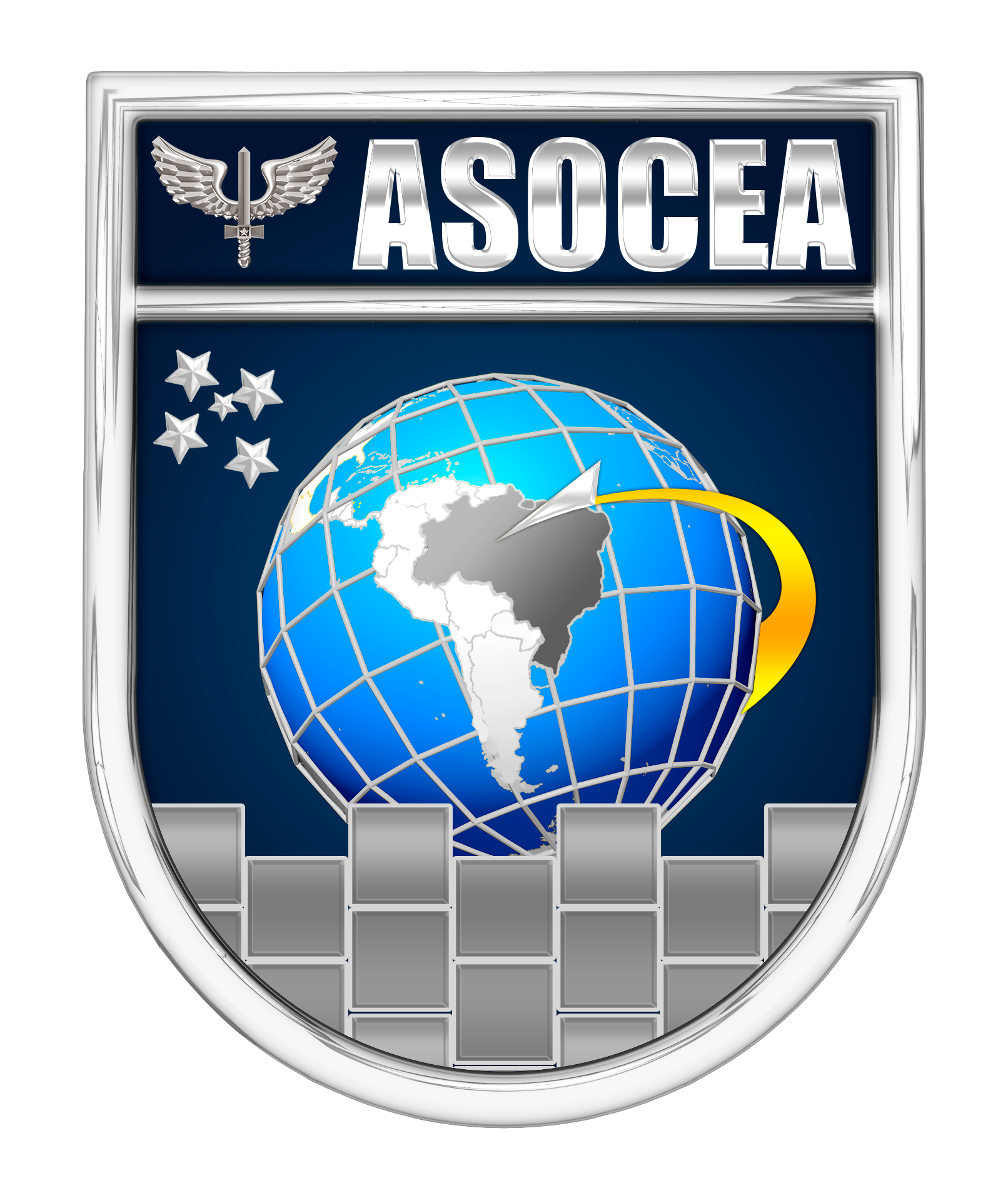 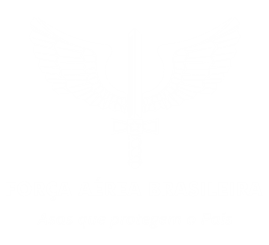 REUNIÃO DE ENCERRAMENTO
NÃO CONFORMIDADES
NÃO CONFORMIDADES DA INSPEÇÃO ANTERIOR QUE PERMANECEM (Quando Aplicável):
 AVSEC 20.XXX
 AVSEC 20.XXX
ESTAS NÃO CONFORMIDADES ORIGINARAM A CONFECÇÃO DE RELATO DE POSSÍVEL INFRAÇÃO POR PARTE DO INSPCEA.
Cabe ressaltar que, o RPI da organização inspecionada não representa uma sanção ao Provedor de Serviços de Navegação Aérea, pois o mesmo sofre uma avaliação da ASOCEA que decidirá pela expedição da Notificação de Infração ou por outra medida administrativa.
9
[Speaker Notes: .]
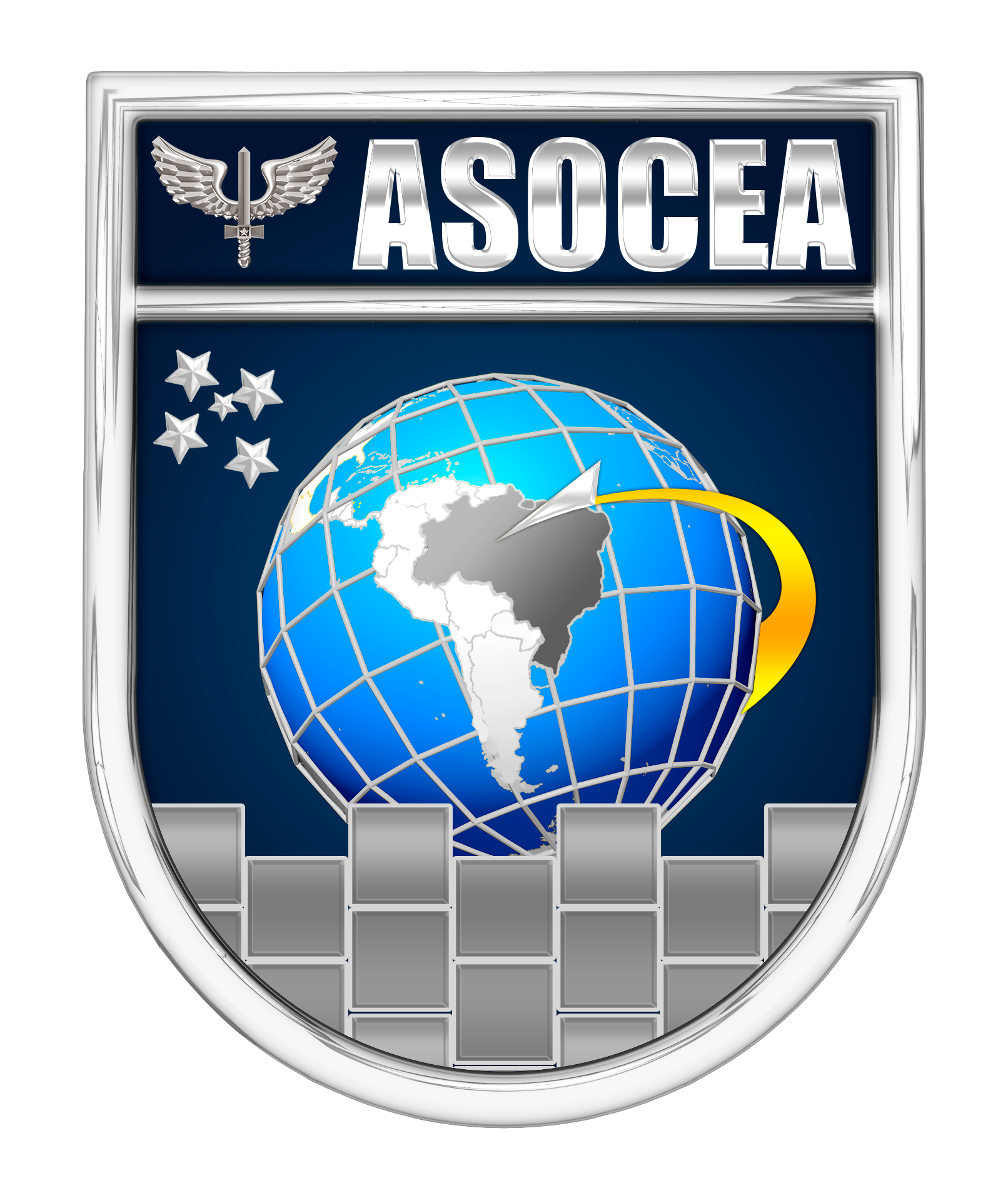 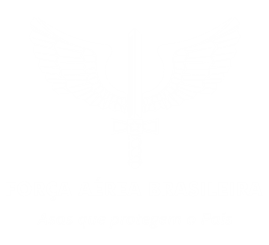 REUNIÃO DE ENCERRAMENTO
PLANO DE AÇÕES CORRETIVAS
CONSISTE NA JUNTADA  DAS FICHAS DE AÇÕES CORRETIVAS.
O QUE É?
ANEXO DO MCA 121-5 (01 FAC PARA CADA FNC).
MODELO?
PRAZO?
15 DIAS A CONTAR DO ENCERRAMENTO DA FASE DE INSPEÇÃO LOCAL PARA DAR ENTRADA NA ASOCEA.
MEIO DE ENVIO?
VIGILANTE - SE ESTIVER “FORA DO AR”, ENVIAR VIA CORREIO E EMAIL.
RESPONSABILIDADE
PELA ELABORAÇÃO?
ORGANIZAÇÃO INSPECIONADA (EFICÁCIA DAS MEDIDAS).
ASOCEA?
CHECA APENAS FNC, PRAZOS E IS COMPATÍVEIS.
CONFECCIONAR UM PEDIDO DE RECONSIDERAÇÃO AO CHEFE DA ASOCEA, APRESENTANDO AS JUSTIFICATIVAS  AMPARADAS NA LEGISLAÇÃO.
DISCORDÂNCIA DA NC?
10
[Speaker Notes: .]
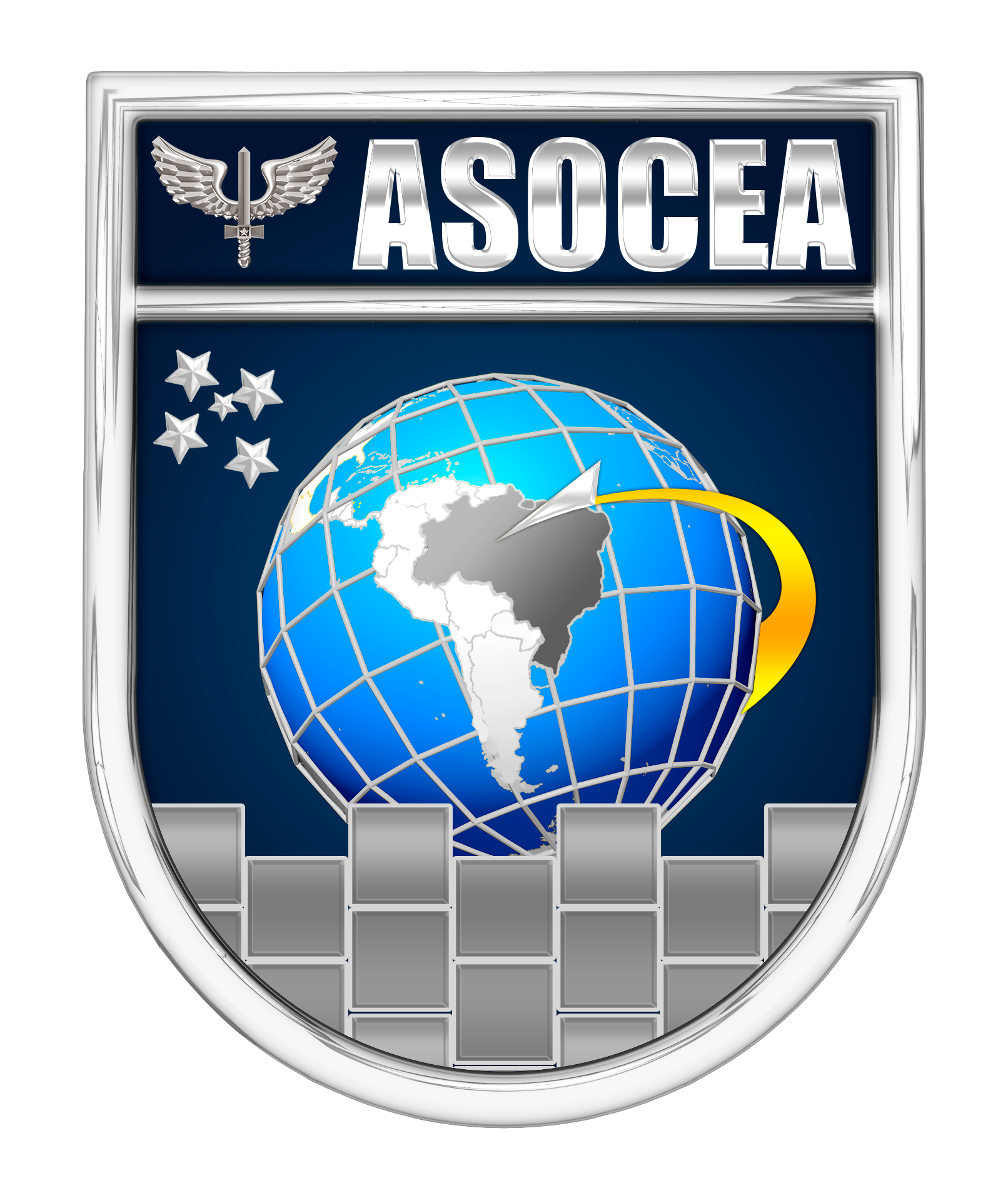 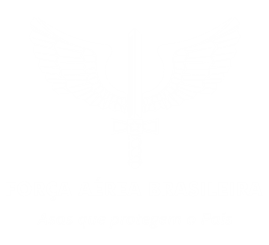 REUNIÃO DE ENCERRAMENTO
PLANO DE AÇÕES CORRETIVAS
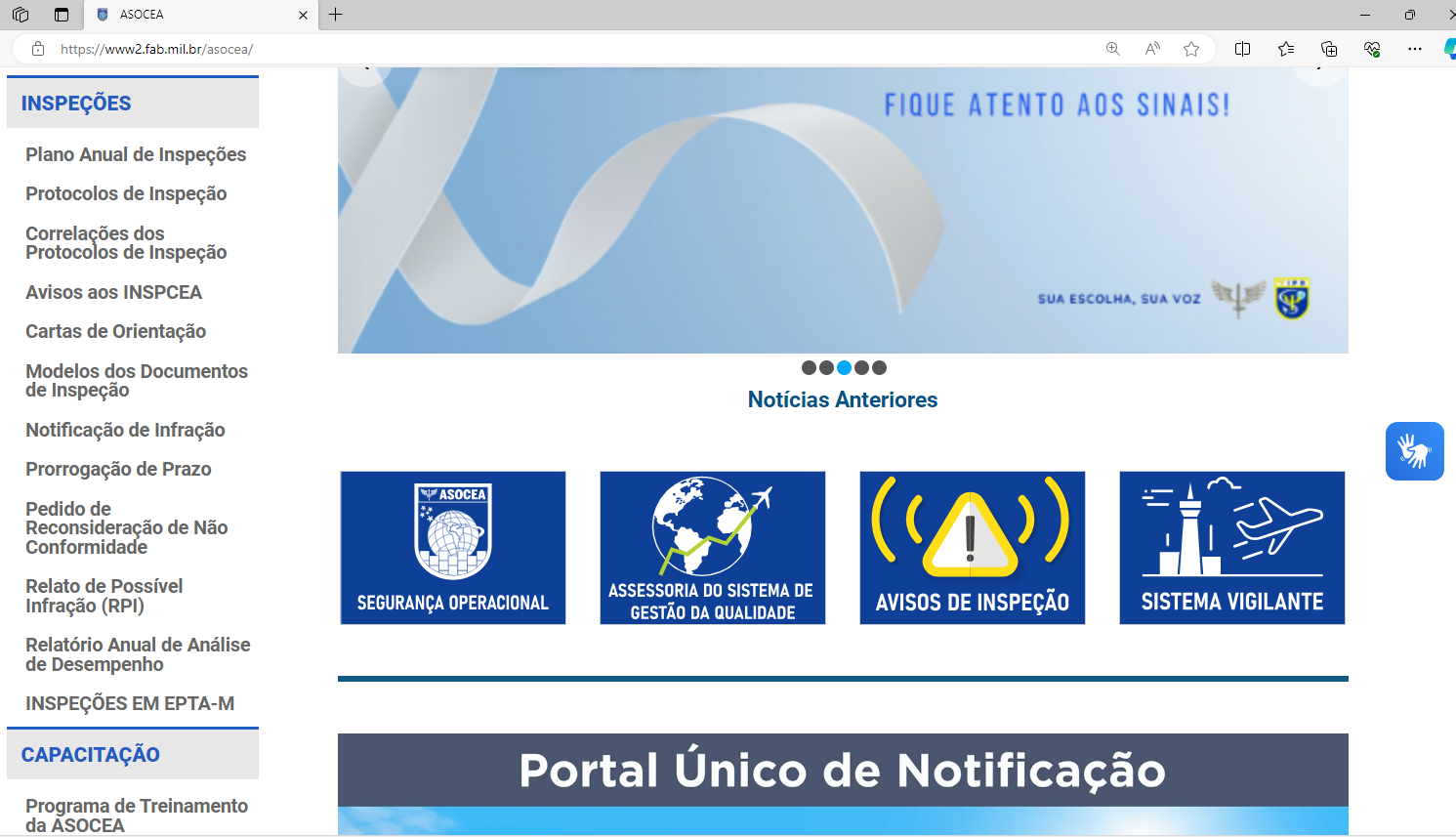 11
[Speaker Notes: .]
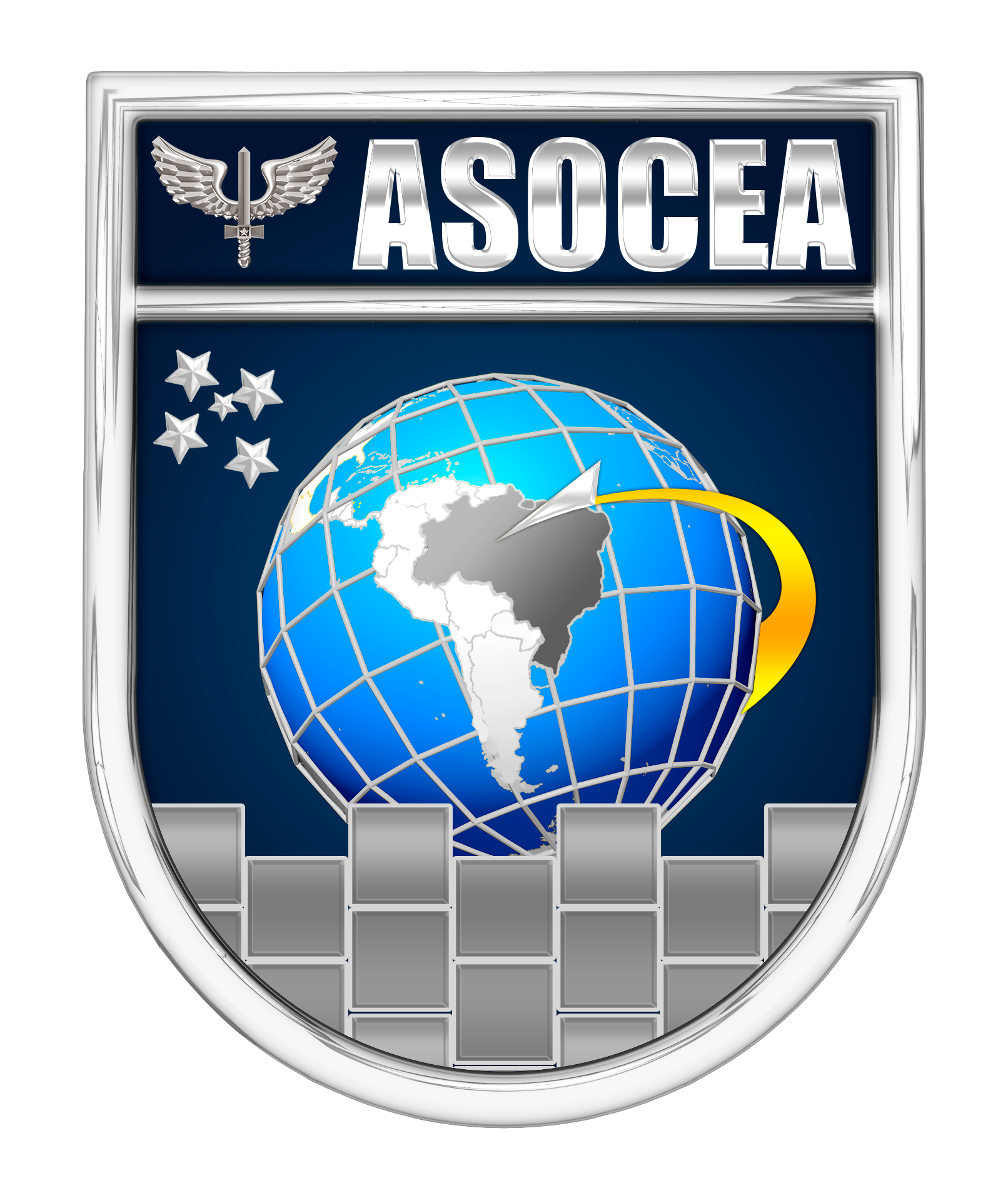 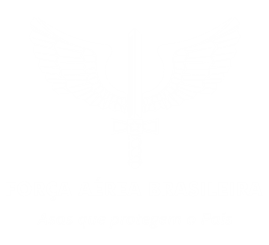 REUNIÃO DE ENCERRAMENTO
PLANO DE AÇÕES CORRETIVAS
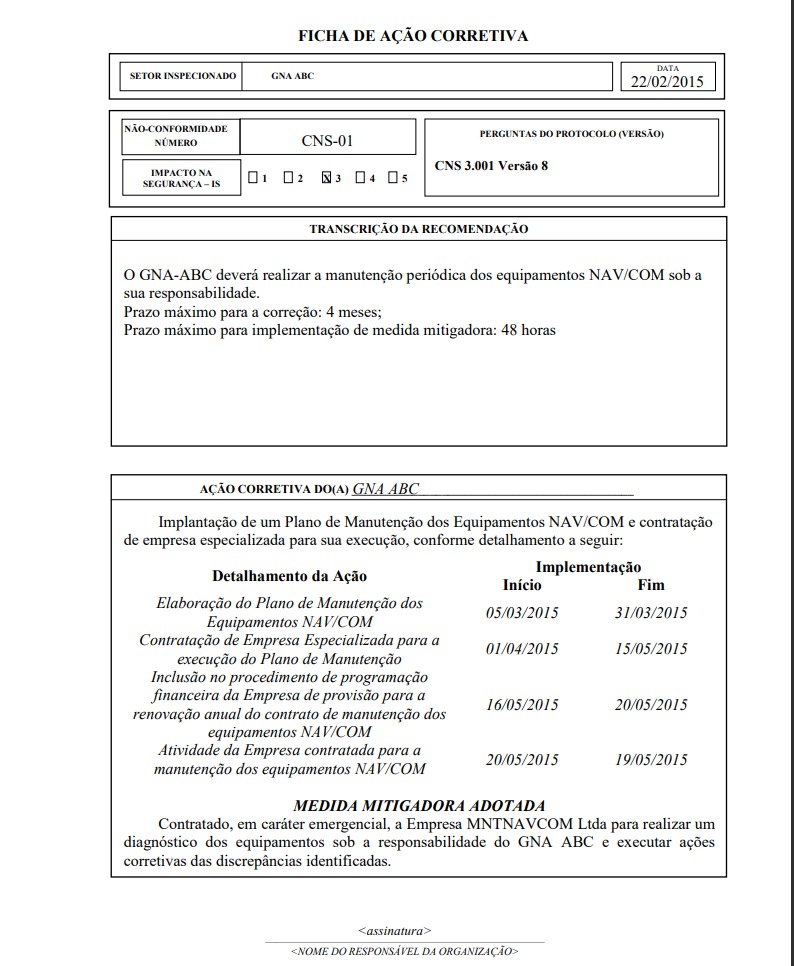 Endereço:

http://www.asocea.intraer/
http://www2.fab.mil.br/asocea
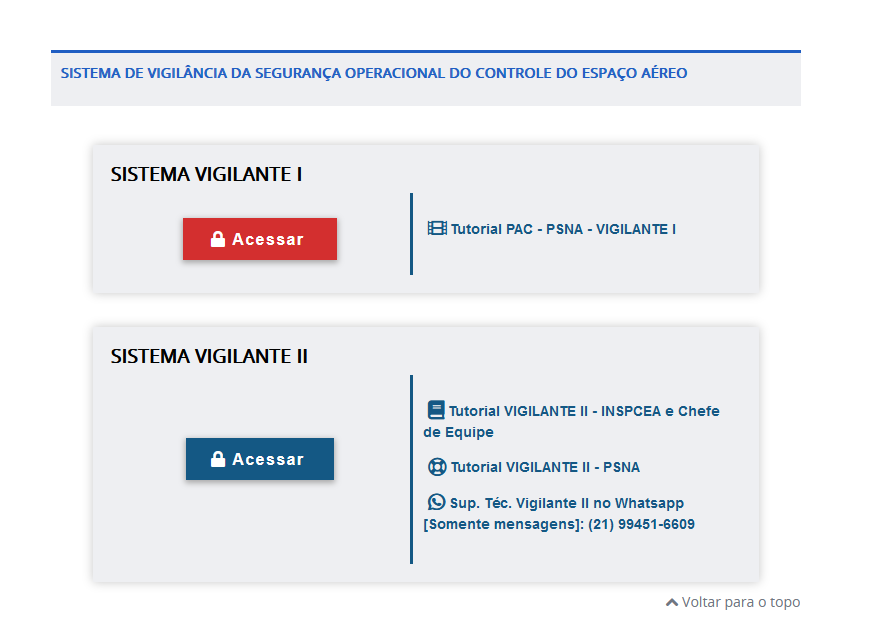 TUTORIAL
SLIDE 24 - 30
12
[Speaker Notes: .]
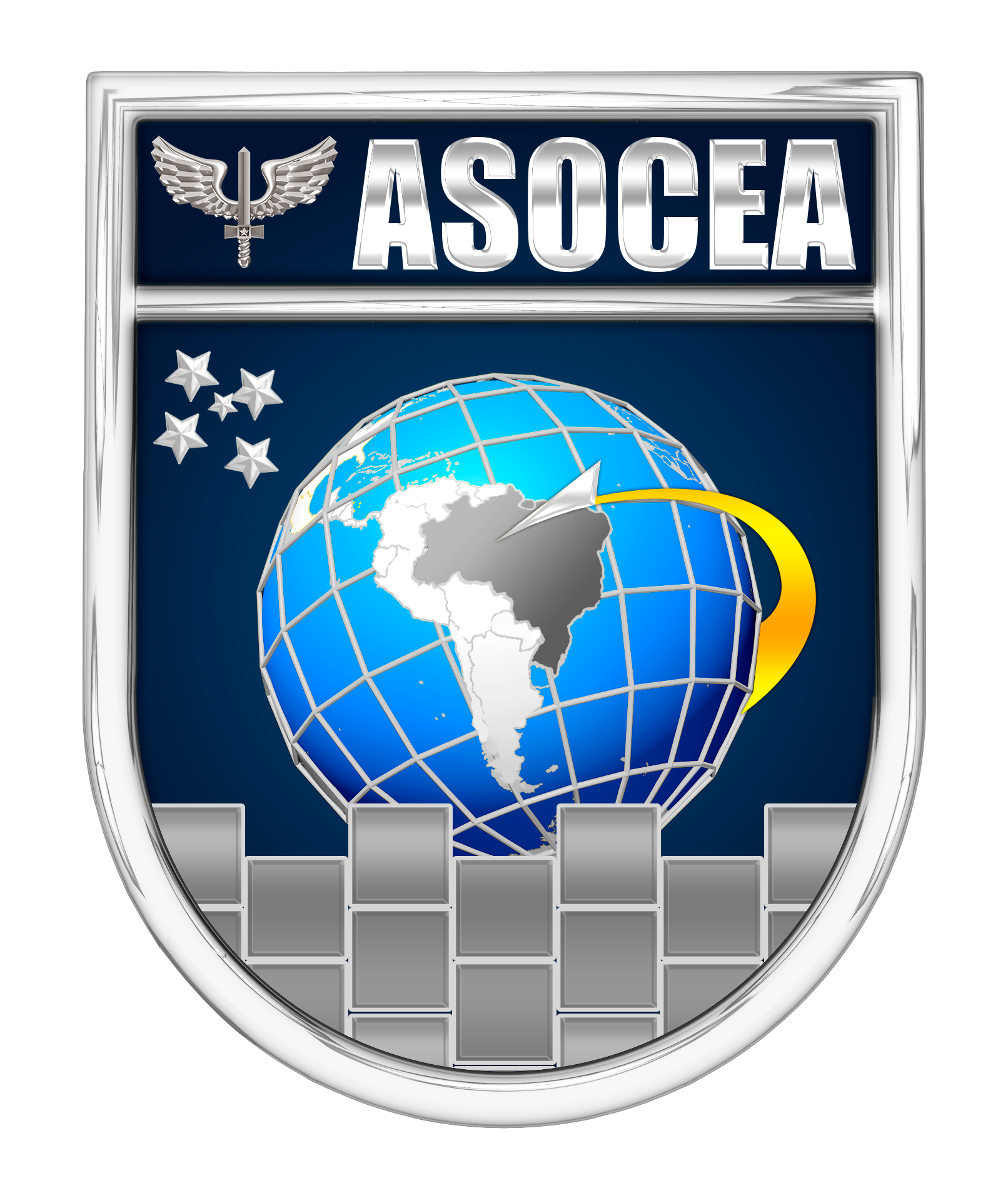 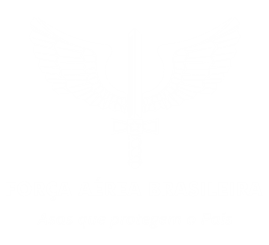 REUNIÃO DE ENCERRAMENTO
PLANO DE AÇÕES CORRETIVAS
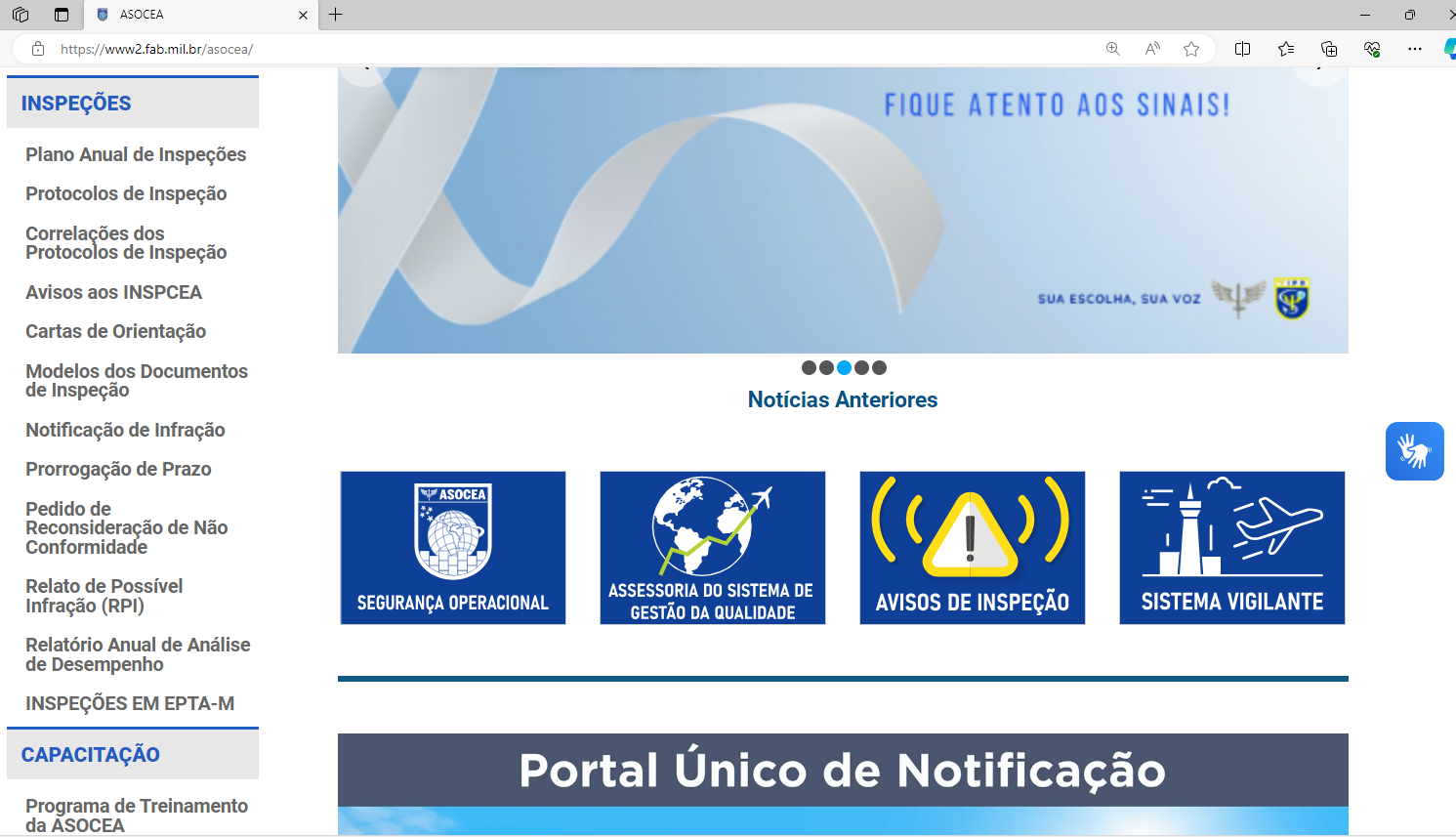 13
[Speaker Notes: .]
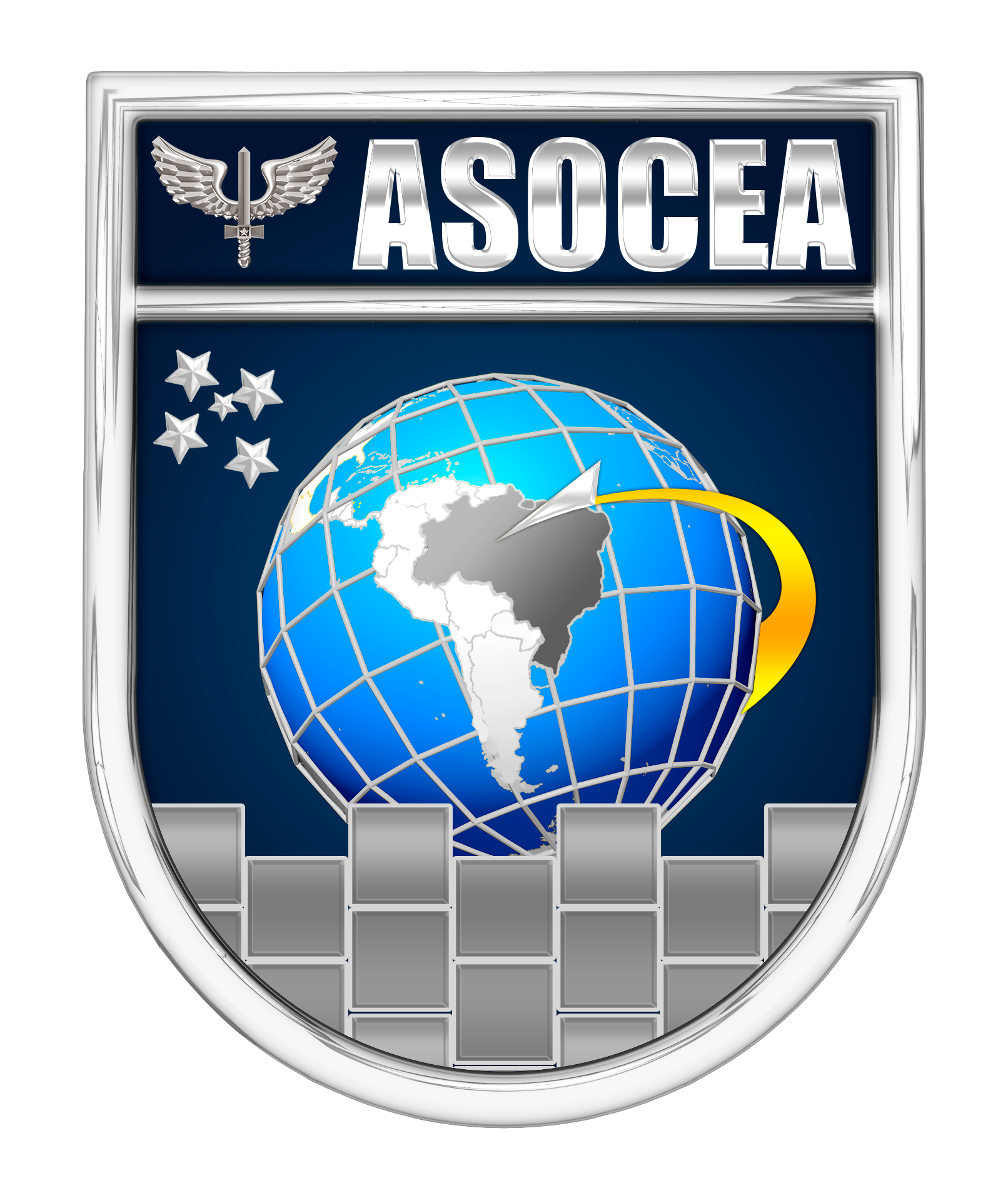 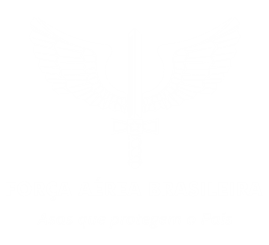 REUNIÃO DE ENCERRAMENTO
PLANO DE AÇÕES CORRETIVAS
IMPORTANTE
ESSA SOLICITAÇÃO NÃO SUSPENDE A OBRIGAÇÃO DE CUMPRIR O PRAZO INFORMADO NAS FNC, OS QUAIS SÃO PREVISTOS NA ICA
SOMENTE APÓS MANIFESTAÇÃO FORMAL DA ASOCEA
NOVOS PRAZOS?
ASOCEA?
JUNTADA DO RELATÓRIO DE INSPEÇÃO + PAC, 15 DIAS CORRIDOS APÓS RECEBER TODO O MATERIAL DO CHEFE DE EQUIPE E DA OI NO VIGILANTE
ASOCEA?
CIENTE DO RELATÓRIO
ASOCEA?
ENVIA CÓPIAS PARA PSNA, ORGANIZAÇÕES SUPERIORES E REGIONAL
RESPONSABILIDADE DA OI?
DEVERÁ MANTER SEU PAC  ATUALIZADO, DECLARANDO A CONCLUSÃO PARCIAL E TOTAL DE CADA AÇÃO, O QUE NÃO ELIMINA A NÃO CONFORMIDADE
VALIDAÇÃO DA AÇÕES CORRETIVAS DA NC?
É DE COMPETÊNCIA EXCLUSIVA DA ASOCEA
14
[Speaker Notes: .]
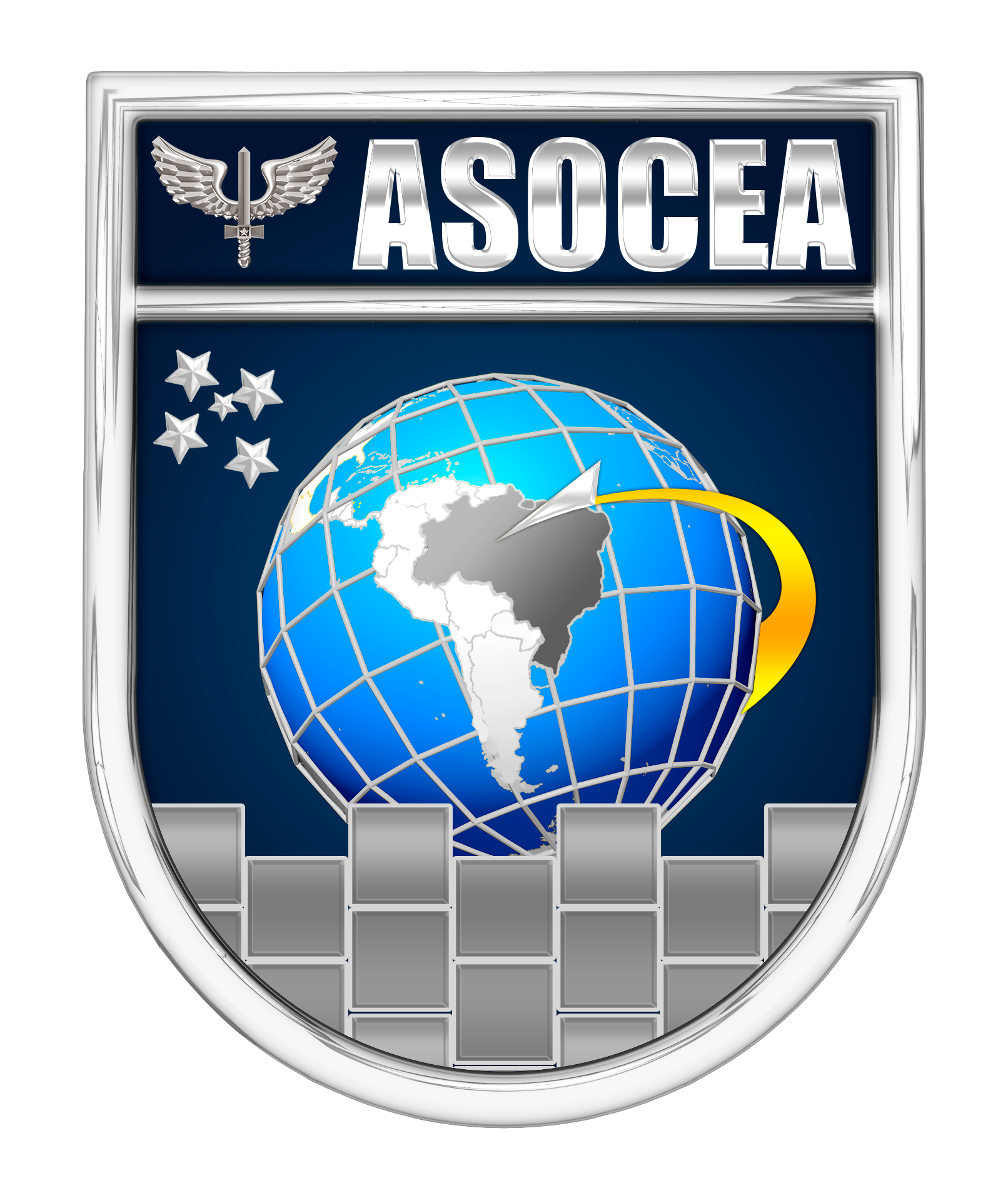 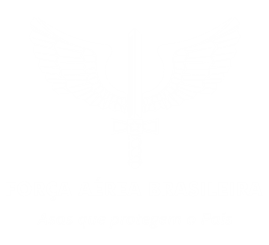 REUNIÃO DE ENCERRAMENTO
PLANO DE AÇÕES CORRETIVAS
IMPORTANTE:

 Prorrogação de Prazo de Não Conformidade - A ASOCEA poderá acolher a solicitação de prorrogação dos prazos apenas uma vez, e por período máximo igual ao estipulado anteriormente, conforme  item 4.13.2 da ICA 121-13.

 Caso este prazo seja extrapolado, o Chefe da ASOCEA deverá expedir uma Notificação de Infração à organização inspecionada, que terá 15 dias para encaminhar as suas justificativas, conforme item 4.16.2.4 da ICA 121-13.

Dúvidas sobre o assunto: Tel: (21) 2174-7635 Ramal: 102
15
[Speaker Notes: .]
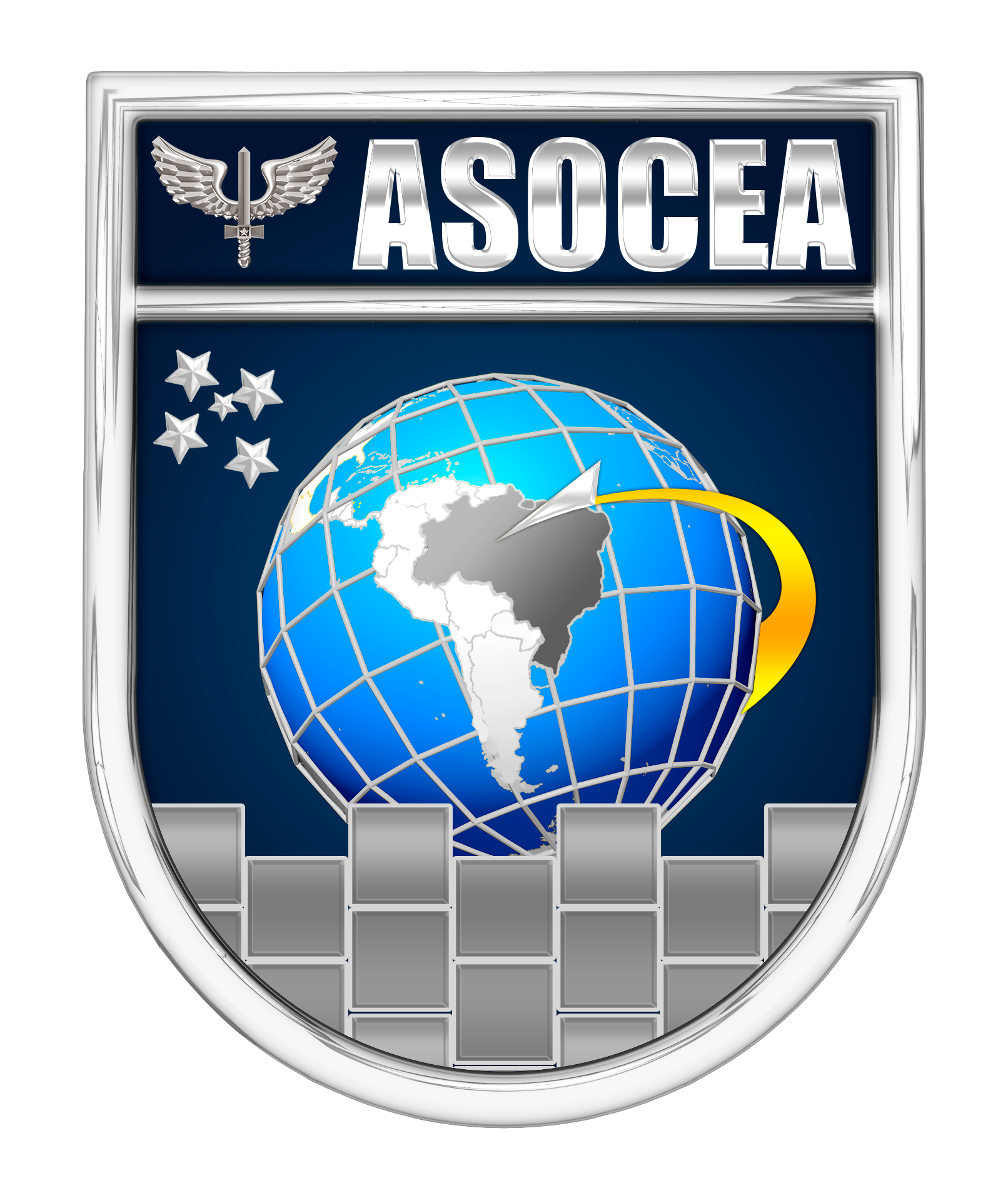 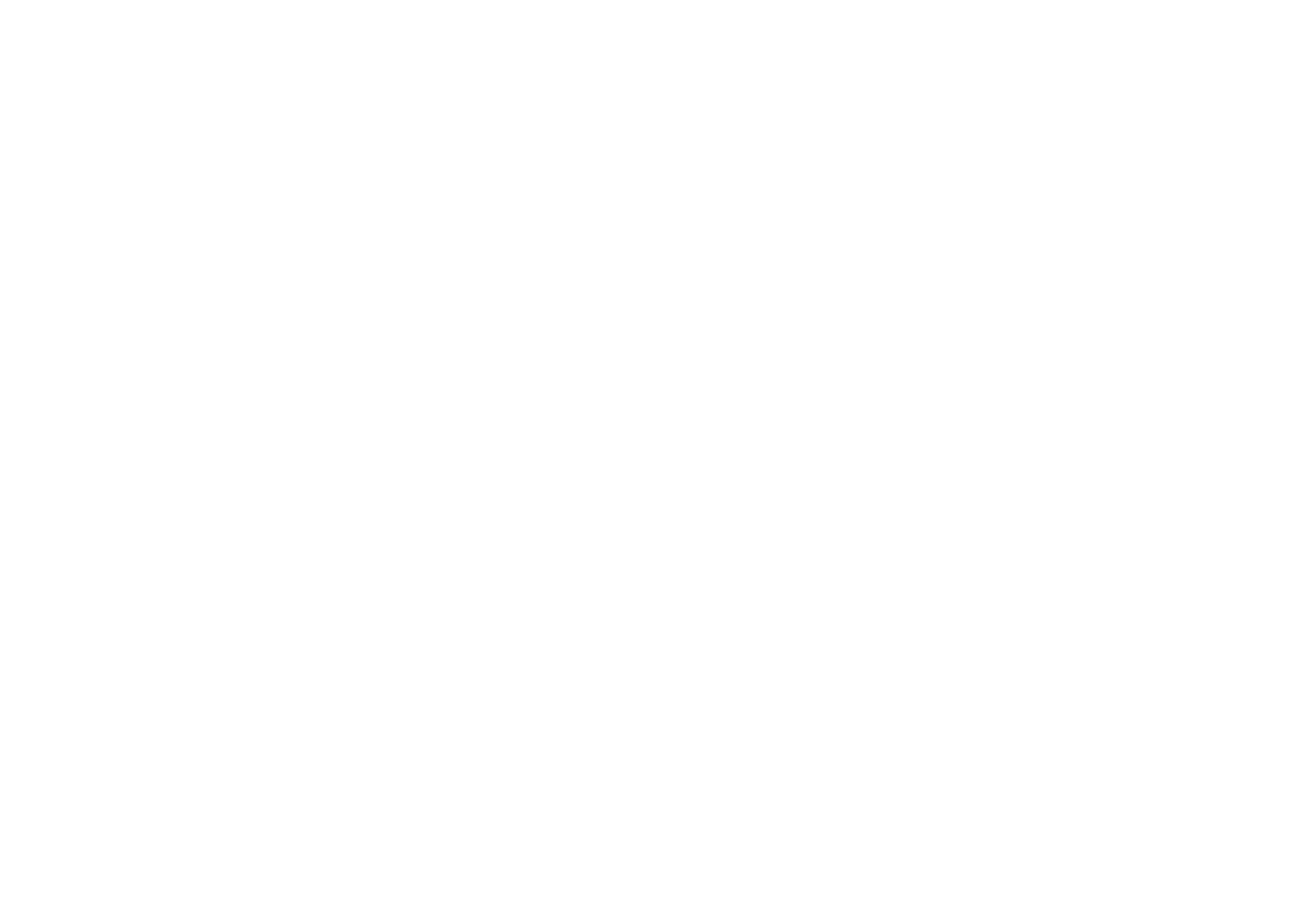 REUNIÃO DE ENCERRAMENTO
NÍVEL DE MATURIDADE
Carta nº 2/DINSP/100, de 8 fev. 2024 - Para as Questões de Protocolo (PQ) que requerem a verificação de “efetiva implementação”, durante a fase de inspeção local, será determinado o Nível de Maturidade (NM) conforme especificado abaixo: 
0 - Evidência considerada como não satisfatória. 
1 - Evidência satisfatória, mas ainda sem o respaldo  em documentação  interna, expedida oportunamente, do PSNA . 
2 - Evidência satisfatória e com respaldo relacionado em documentação interna, expedida oportunamente do PSNA. 
3 - Evidência satisfatória com respaldo relacionado em documentação interna, classificada como 2 anterior, que demonstre o  oportuno desenvolvimento de habilidade. correspondente para sua consecução pelo pessoal envolvido. 
4 - Evidência satisfatória, classificada como 3 anterior, que demonstre a oportuna aplicação de monitoramento do requisito.
QUADRO RESUMO DE EFETIVA IMPLEMENTAÇÃO DA  FASE DE INSPEÇÃO LOCAL
[Speaker Notes: .]
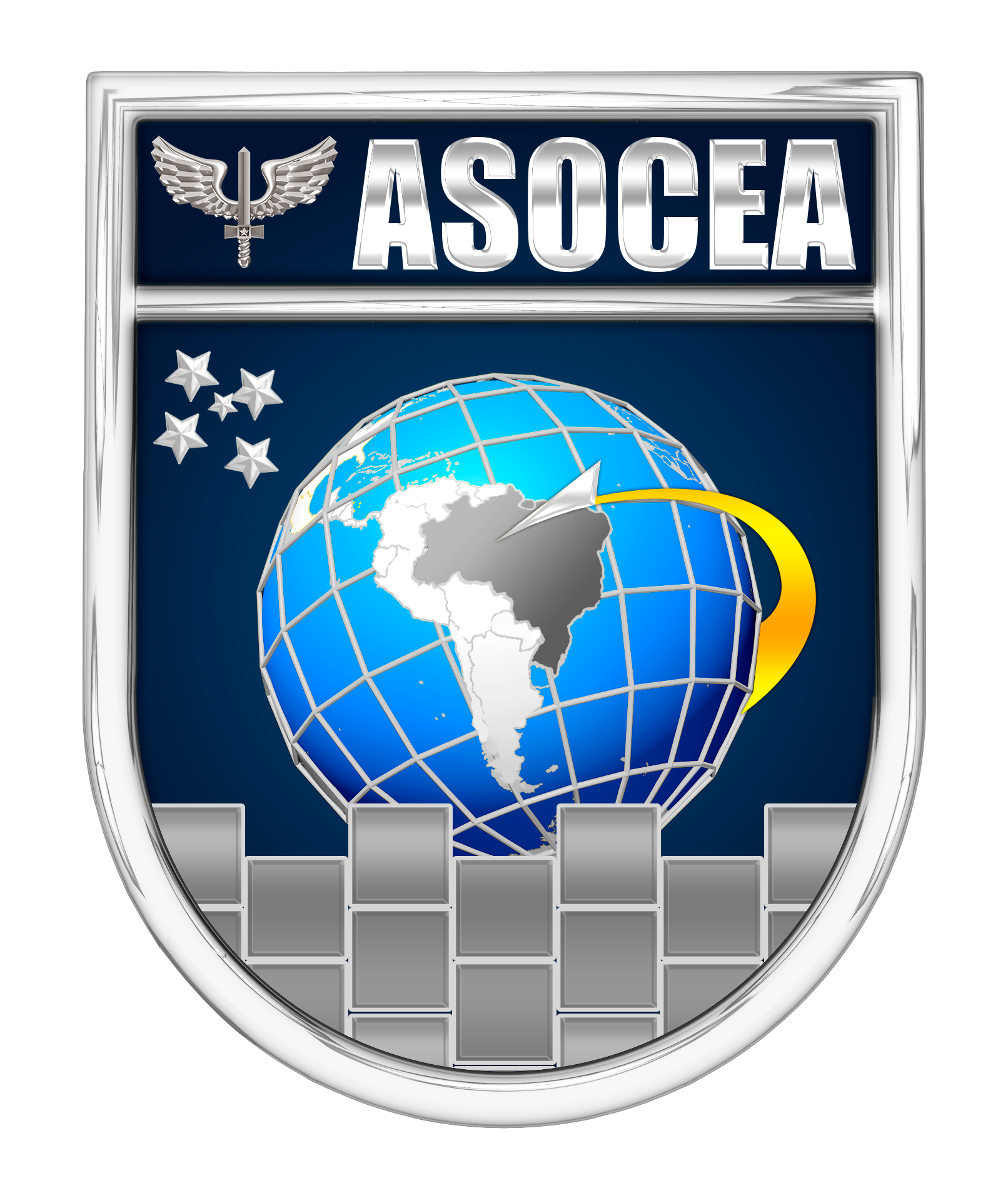 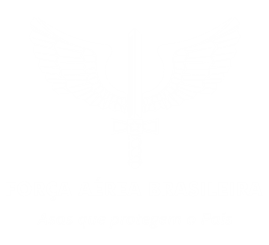 REUNIÃO DE ENCERRAMENTO
FICHA DE CRÍTICAS DA INSPEÇÃO
A Ficha de Críticas se equivale ao Relatório de Inspeção e ao Plano de Ações Corretivas, em termos de importância para o processo.
Objetivos:
 Canal direto de comunicação com a ASOCEA;
 Aperfeiçoamento do processo de inspeção e das normas do DECEA;
 Sugestões dos INSPCEA e das organizações inspecionadas.
OBRIGATÓRIA para os INSPCEA.
RECOMENDÁVEL para a OI, porém de fundamental importância para o aperfeiçoamento do processo, sendo incentivada pela ASOCEA.
OI preenche no Vigilante: FC + PAC (encaminhar pelo correio e e-mail em caso de indisponibilidade do sistema).
17
[Speaker Notes: .]
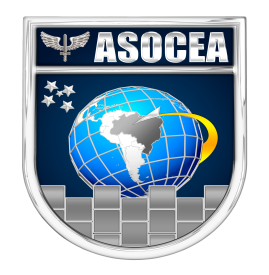 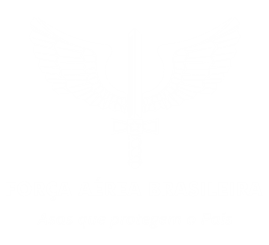 REUNIÃO DE ENCERRAMENTO
ORIENTAÇÕES
Todos os membros da Equipe estão à disposição deste PSNA para prover qualquer informação adicional ou elucidar eventuais dúvidas, durante os trabalhos de elaboração do seu Plano de Ações Corretivas.
Chefe da ASC – Cap R1 Lopes Ramos
E-mail: lopezramosolrj@fab.mil.br
Tel.: (21) 97268-4223 / (21) 2174-7635 ramal 135
Chefe da ASOCEA – Cel Av Grei Santana Gonsalves
Endereço: Avenida Marechal Câmara, 233 – 12o andar.
Centro – Rio de Janeiro/RJ CEP 20.020-080
Páginas: www.asocea.intraer; www2.fab.mil.br/asocea 
E-mail:  asocea@fab.mil.br; protocolo.asocea@fab.mil.br
Tel.: (21) 2174-7635
18
[Speaker Notes: .]
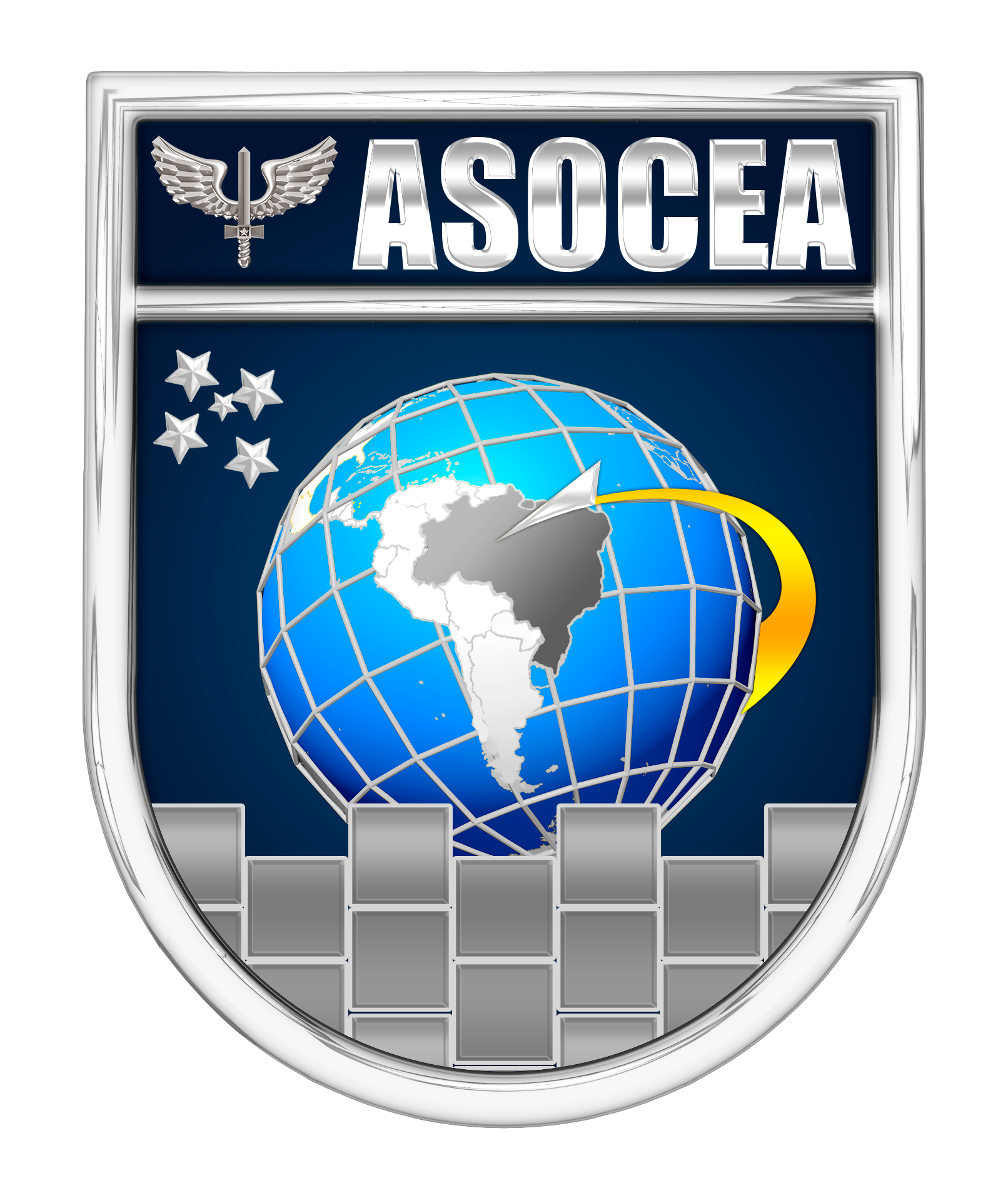 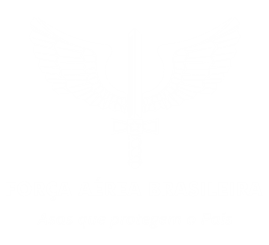 REUNIÃO DE ENCERRAMENTO
ROTEIRO
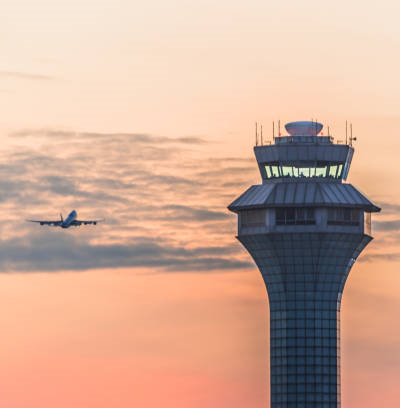 NÃO CONFORMIDADES
PLANO DE AÇÕES CORRETIVAS
NÍVEL DE MATURIDADE
FICHA DE CRÍTICAS DA INSPEÇÃO
ORIENTAÇÕES
19
[Speaker Notes: .]
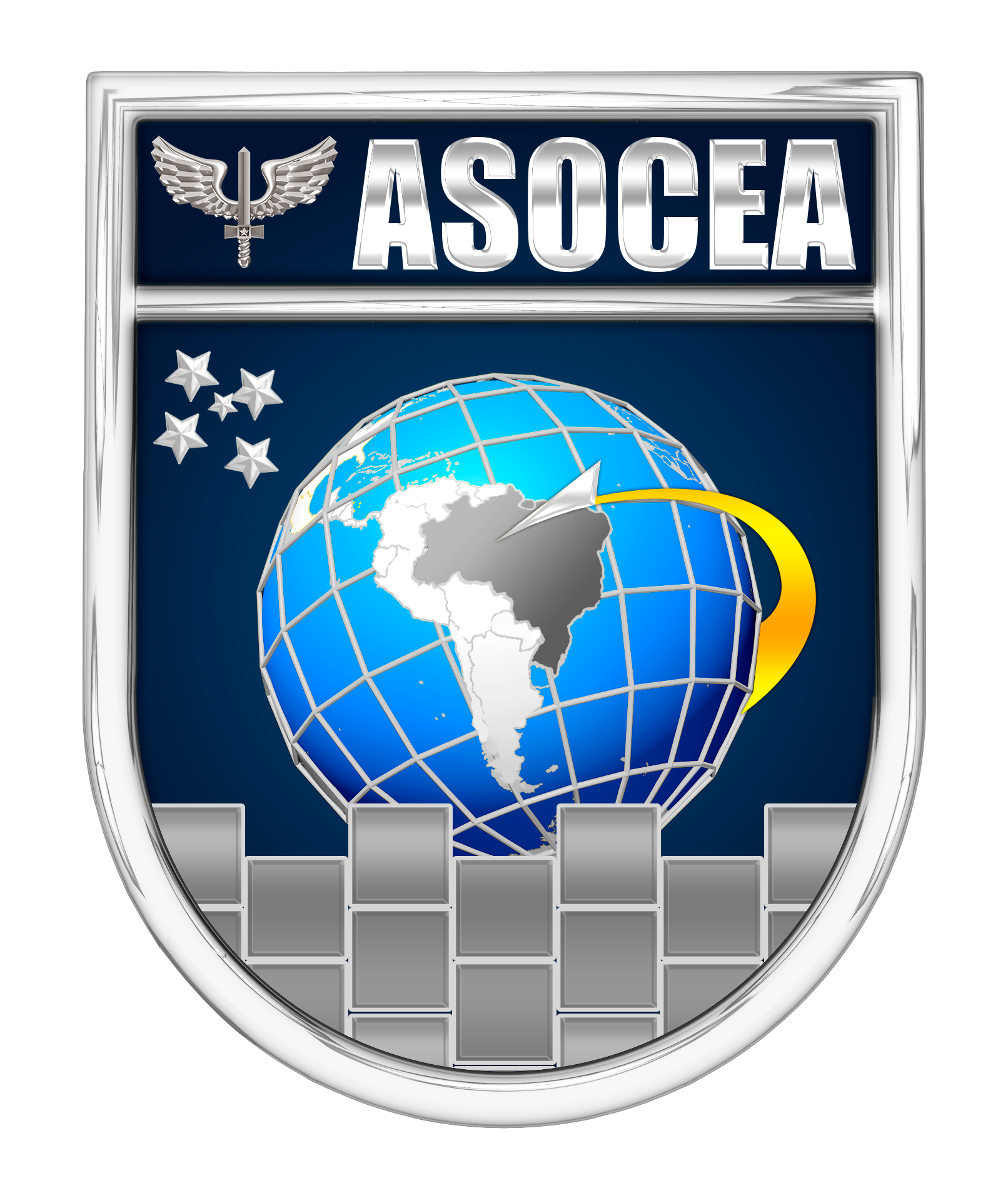 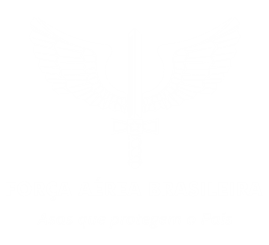 REUNIÃO DE ENCERRAMENTO
OBJETIVO
Conhecer os procedimentos a serem realizados durante a Fase de Pós-Inspeção.
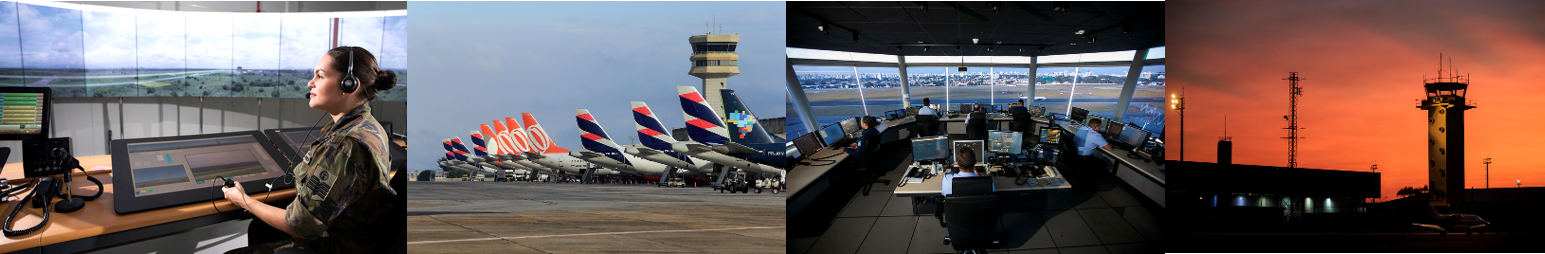 20
[Speaker Notes: .]
ASSESSORIA DE SEGURANÇA OPERACIONAL DO CONTROLE DO ESPAÇO AÉREO
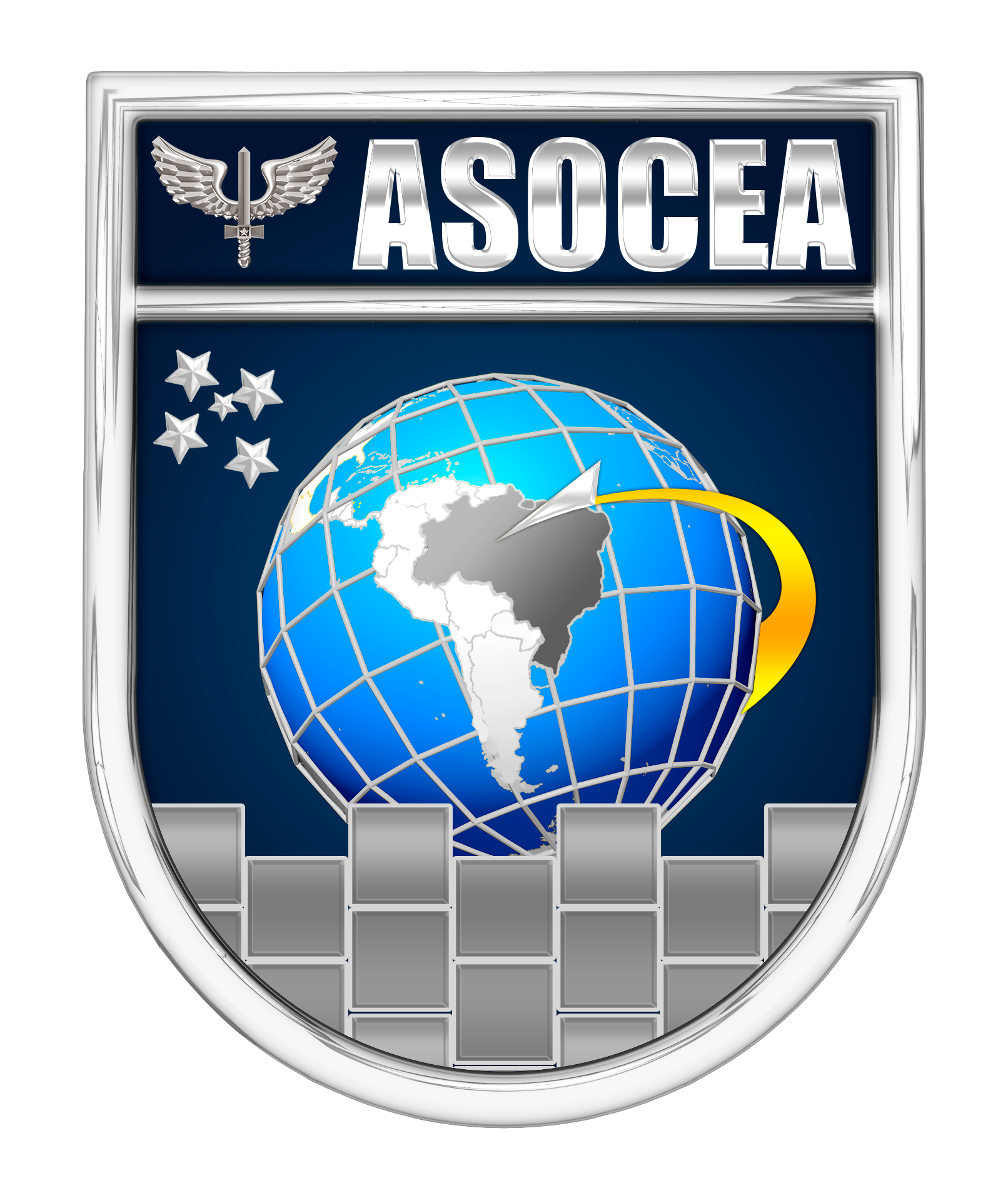 “Contribuindo para a Segurança da aviação, por meio da vigilância na prestação dos Serviços de Navegação Aérea.”
21
[Speaker Notes: .]